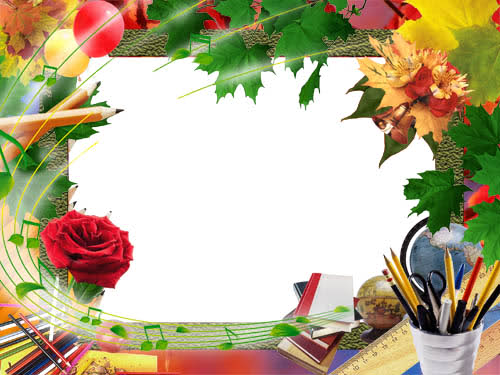 З досвіду роботи 
вчителя початкових класів 
Яргорівської загальноосвітньої школи
 І – ІІ ступенів 
Брудньовської Оксани Михайлівни
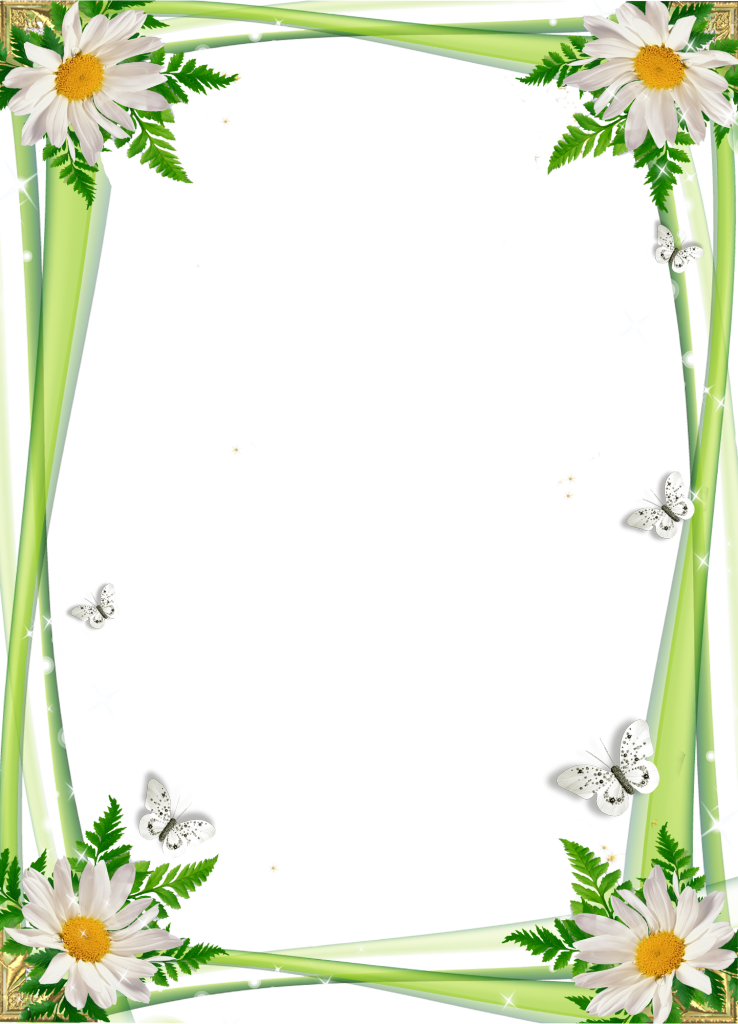 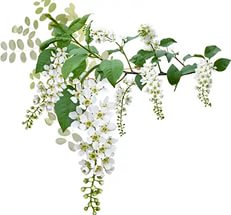 Дата народження: 31 березня 1985 р.

Освіта: 2000 – 2004 рр – Чортківське падагогічне училище ім. О. Барвінського

2004 – 2007 рр – Прикарпатський національний університет ім. В. Стефаника

Педагогічний стаж – 14 років
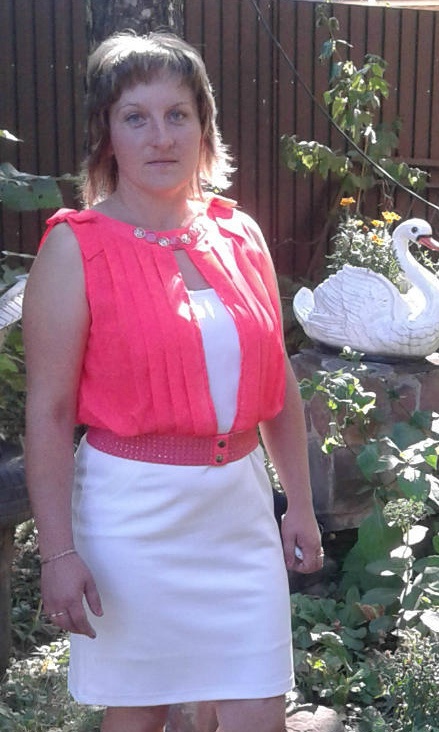 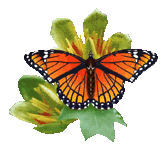 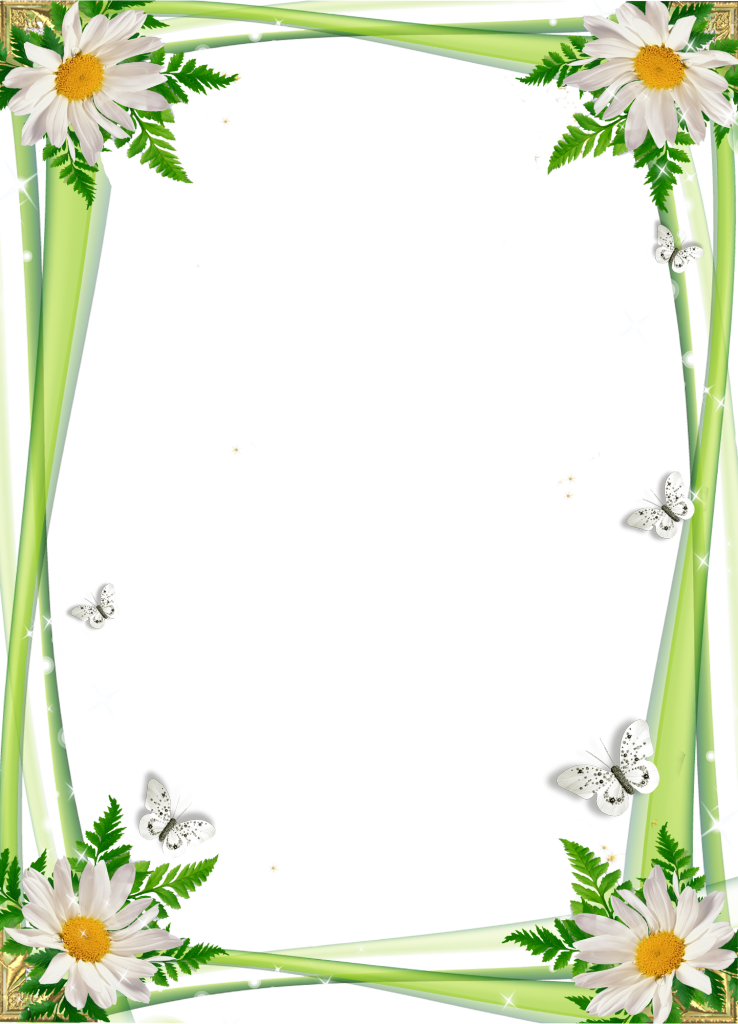 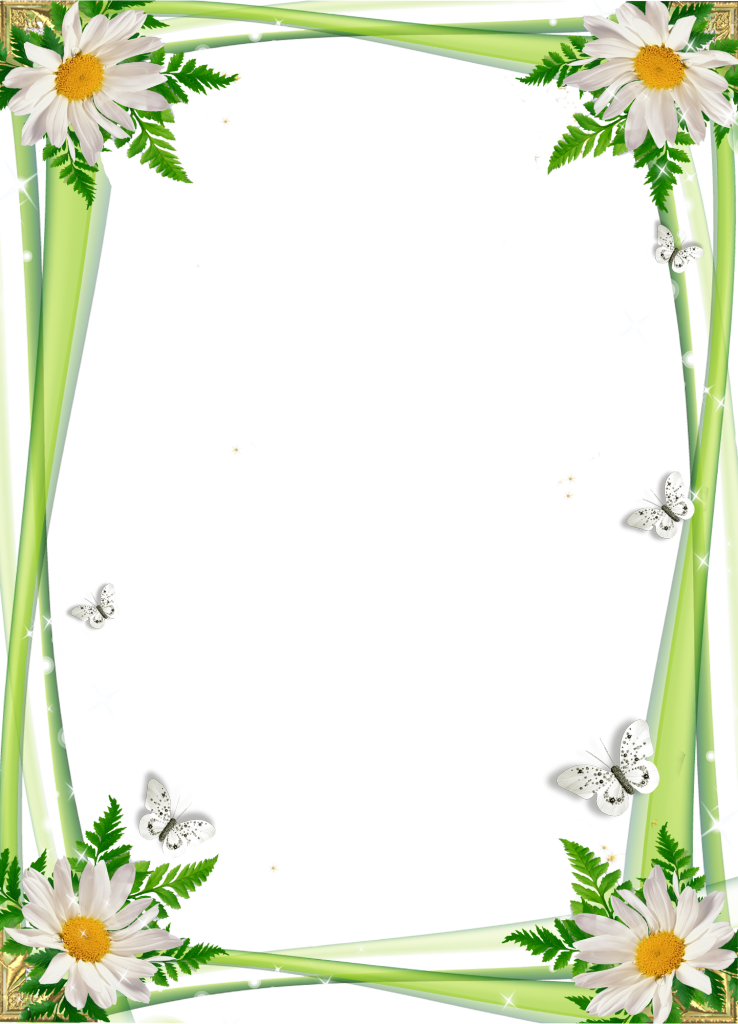 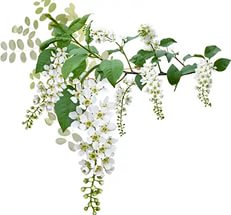 Моє життєве кредо: Любити життя і цінувати кожну його хвилину. Нести радість. У книгах шукати істину, у людях – мудрість

Моє педагогічне кредо: 
Учитись важко,  
А учить ще важче. 
Але не мусиш
Зупинятись ти. 
Як учням віддаєш 
Усе найкраще, 
То й сам сягнеш
Нової висоти
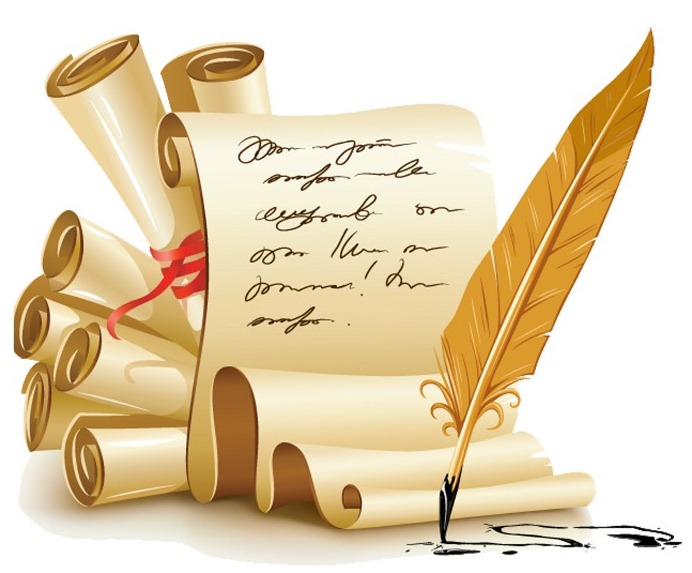 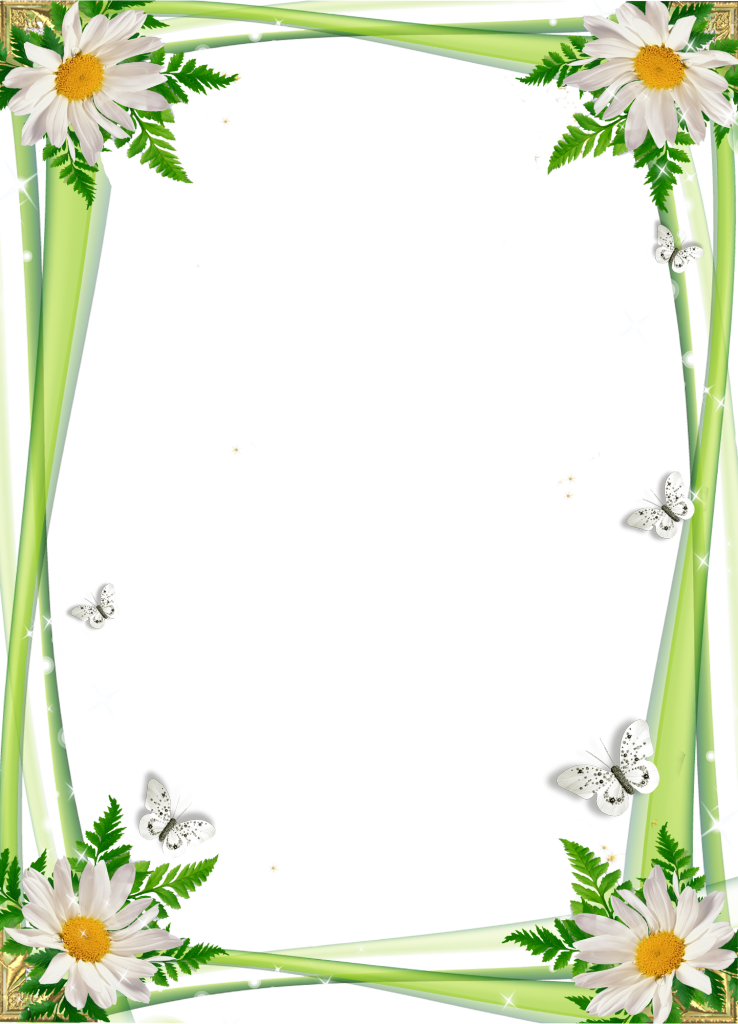 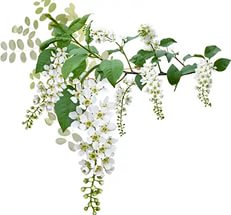 Професійне зростання
2009 рік – курси підвищення кваліфікації ТОКІППО за спеціальністю вчитель початкових класів
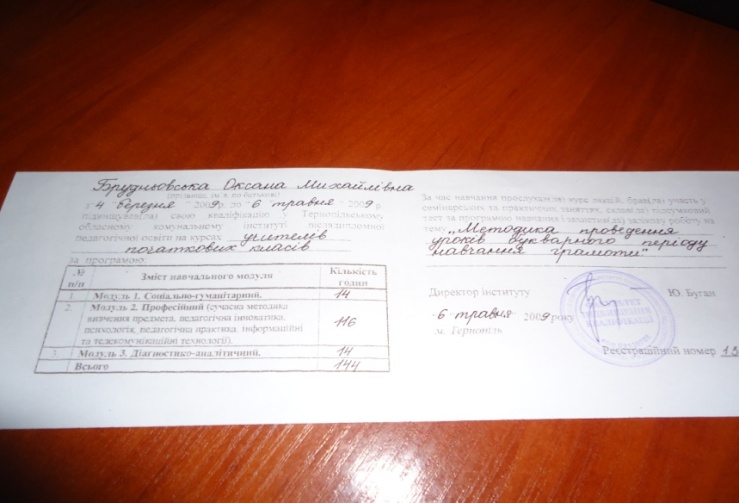 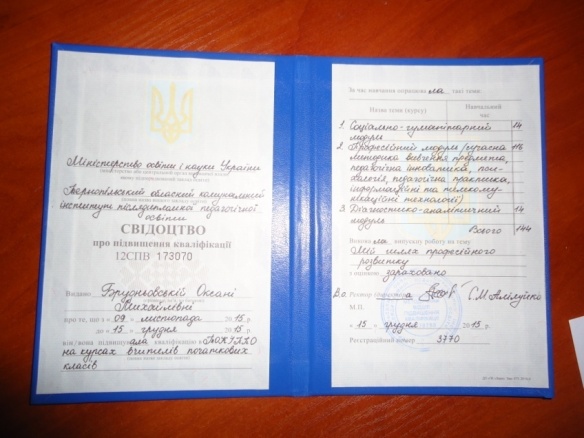 2018 рік - курси підвищення кваліфікації ТОКІППО за спеціальністю вчитель початкових класів
2015 рік – курси підвищення кваліфікації ТОКІППО за спеціальністю вчитель початкових класів
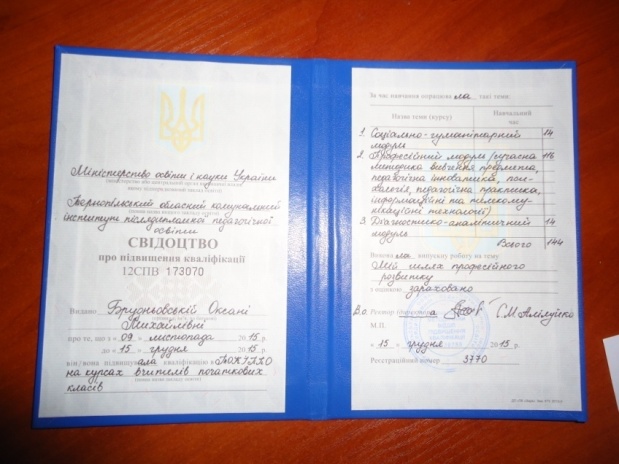 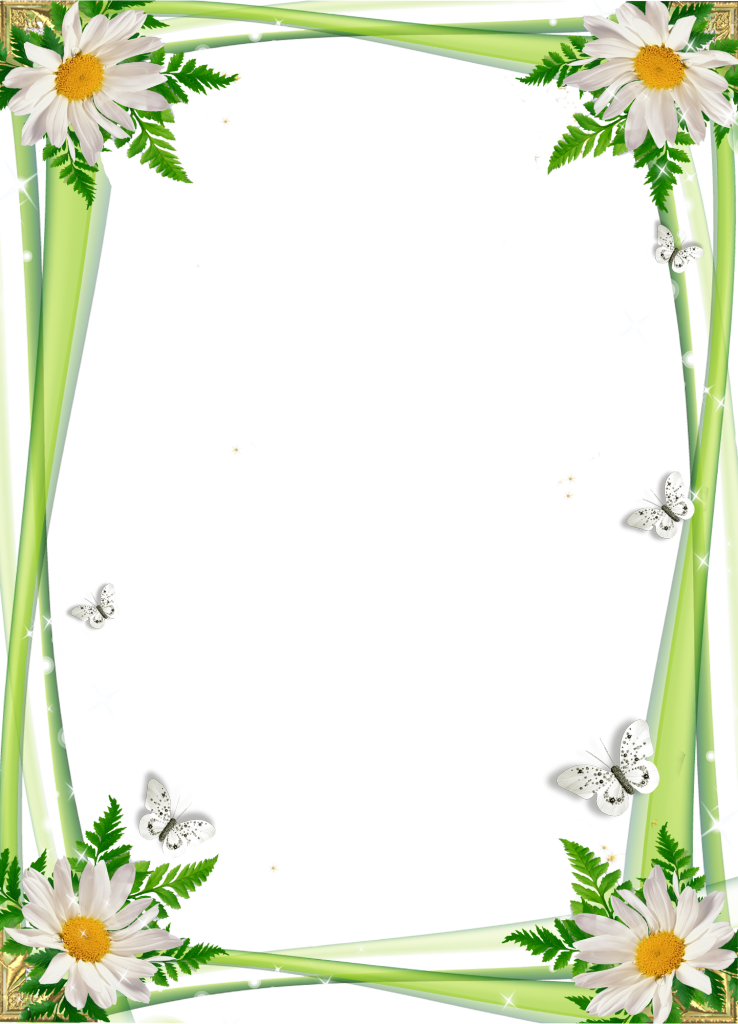 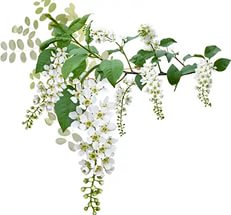 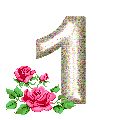 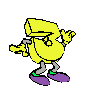 Працюю над проблемою
“ Роль гри у підвищенні пізнавальної активності молодших школярів ”
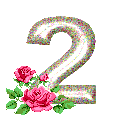 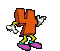 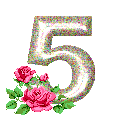 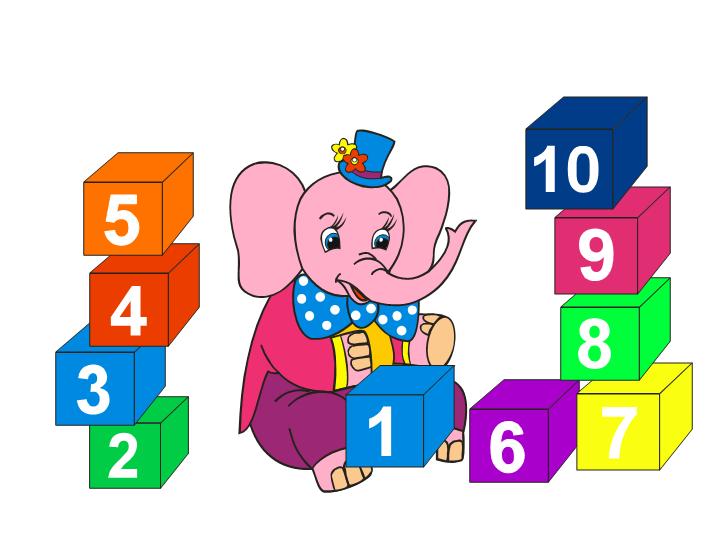 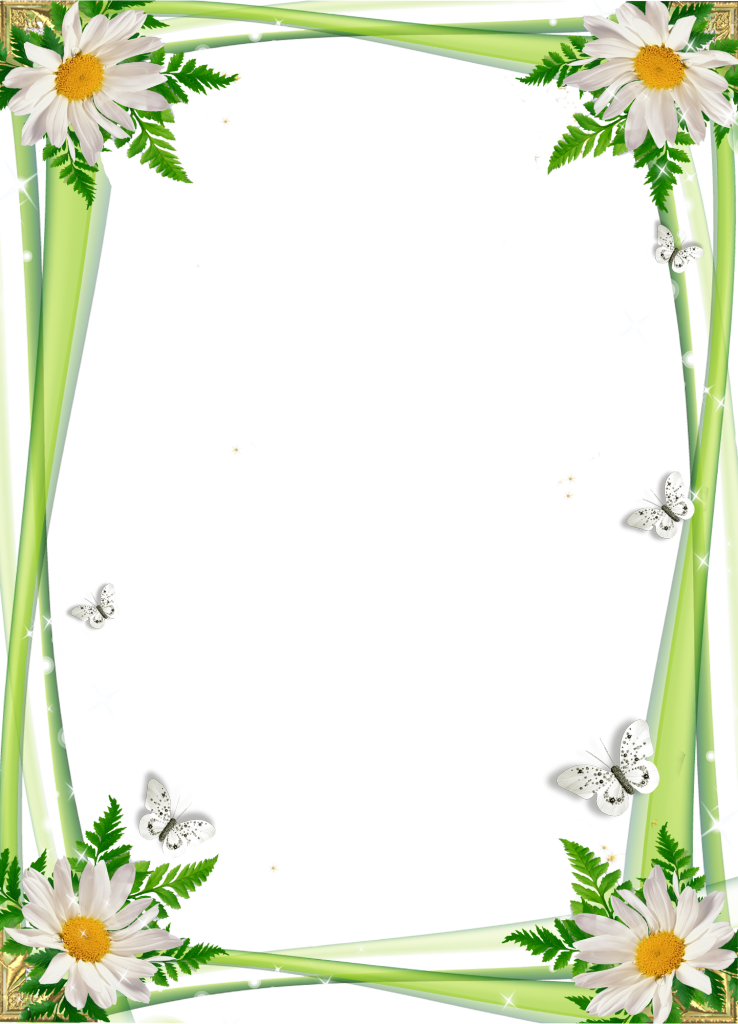 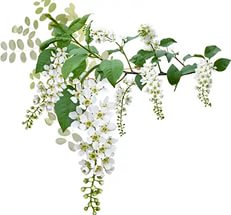 “Гра має важливе значення в житті дитини… Якою буде дитина в грі, такою вона буде і в праці, коли виросте. Тому виховання майбутнього діяча відбувається перш за все в грі”
А. С. Макаренко
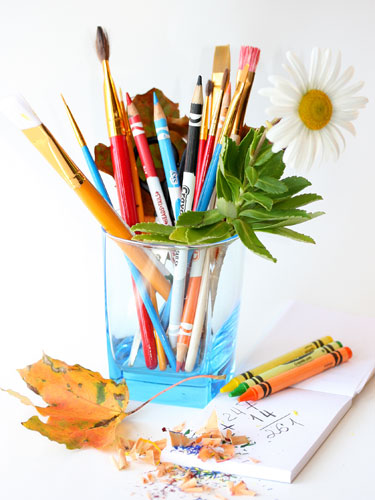 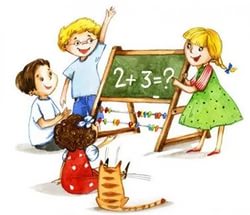 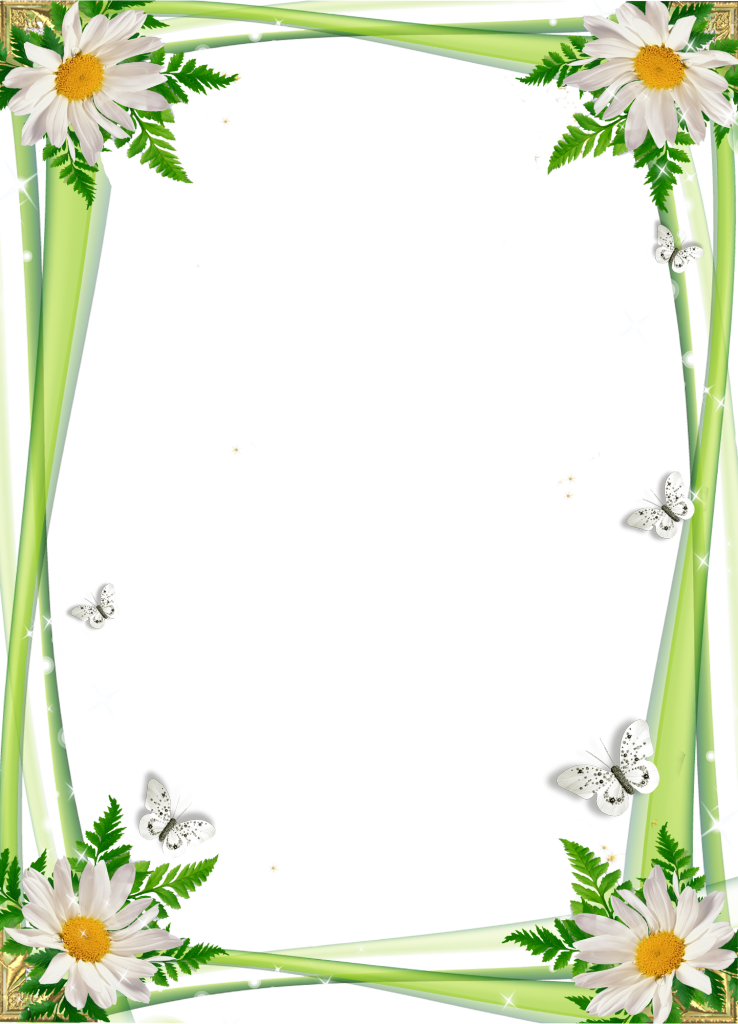 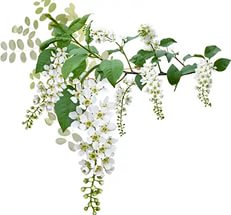 Актуальність проблеми полягає в гармонійному поєднанні навчальної та ігрової діяльності молодших школярів.
     Реалізація ігрових технологій дозволяє підвищити якість педагогічного процесу, рівень навчальних досягнень, забезпечує комфортність, емоційну задоволеність
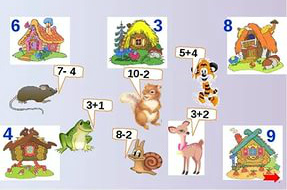 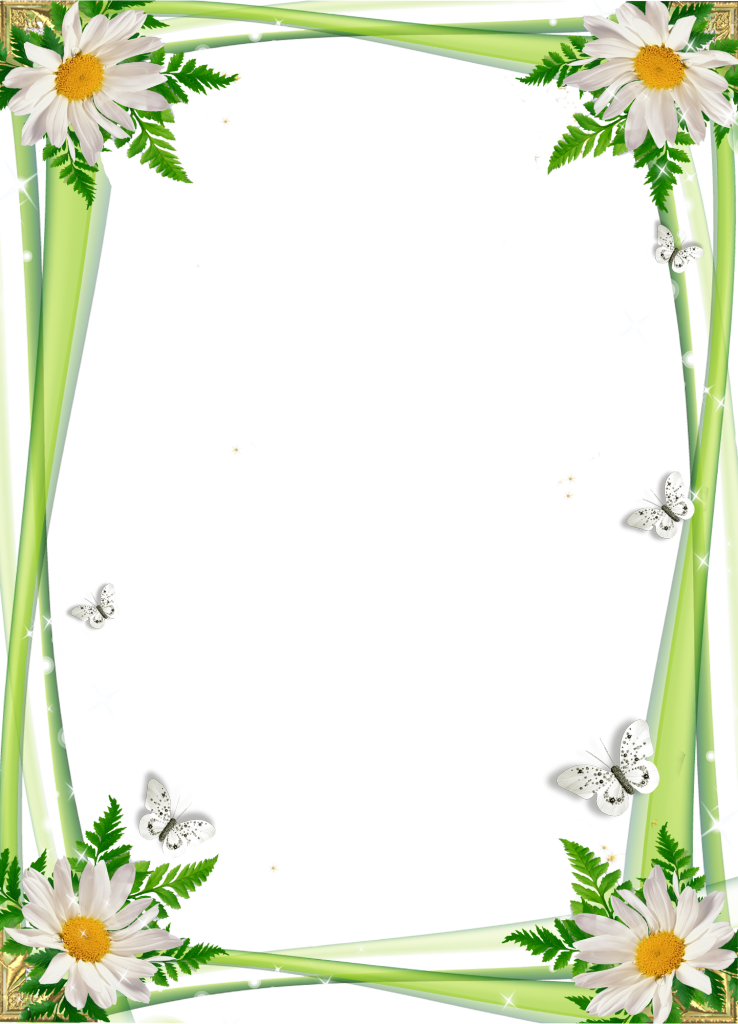 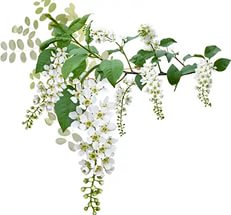 Структура навчальних ігор

 Ігровий задум 
Правила 
Ігрові дії
Пізнавальний зміст 
Обладнання 
Результат
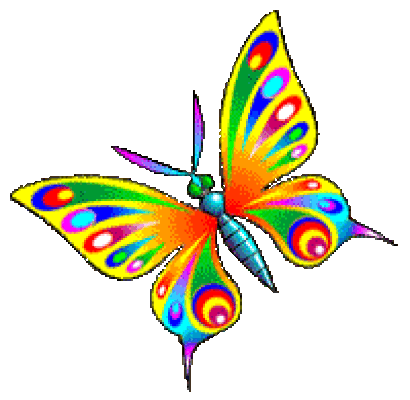 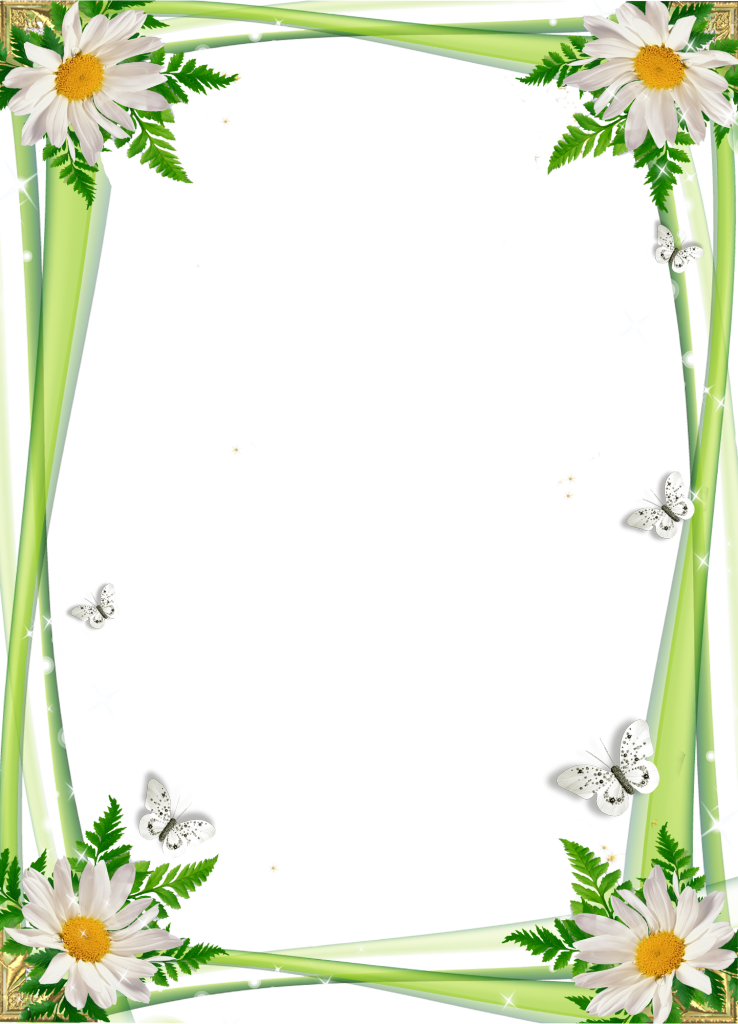 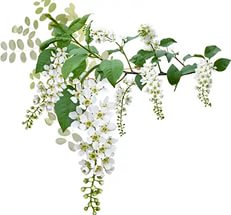 Залежно від мети уроку, ігри бувають: 

Навчально-пізнавальні 
Контролюючі 
Узагальнюючі
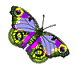 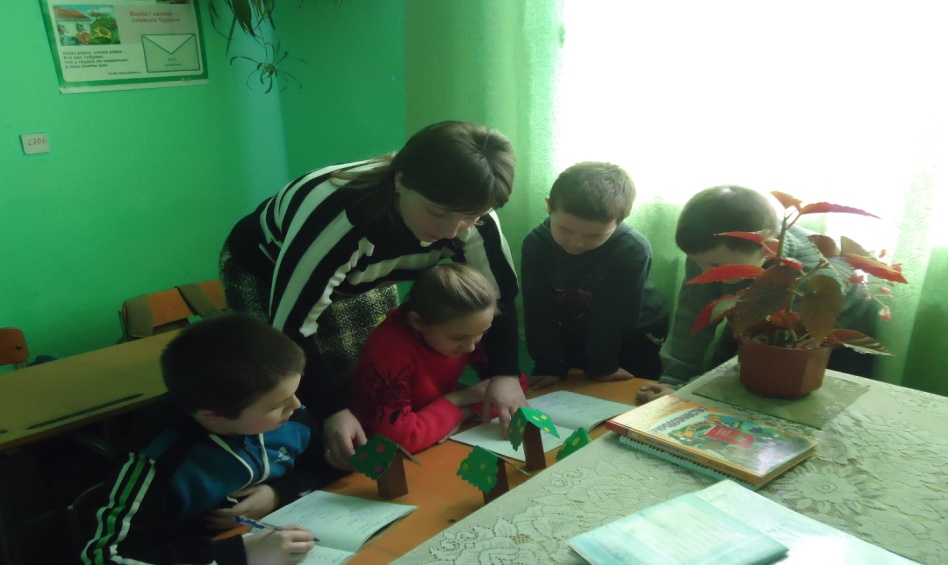 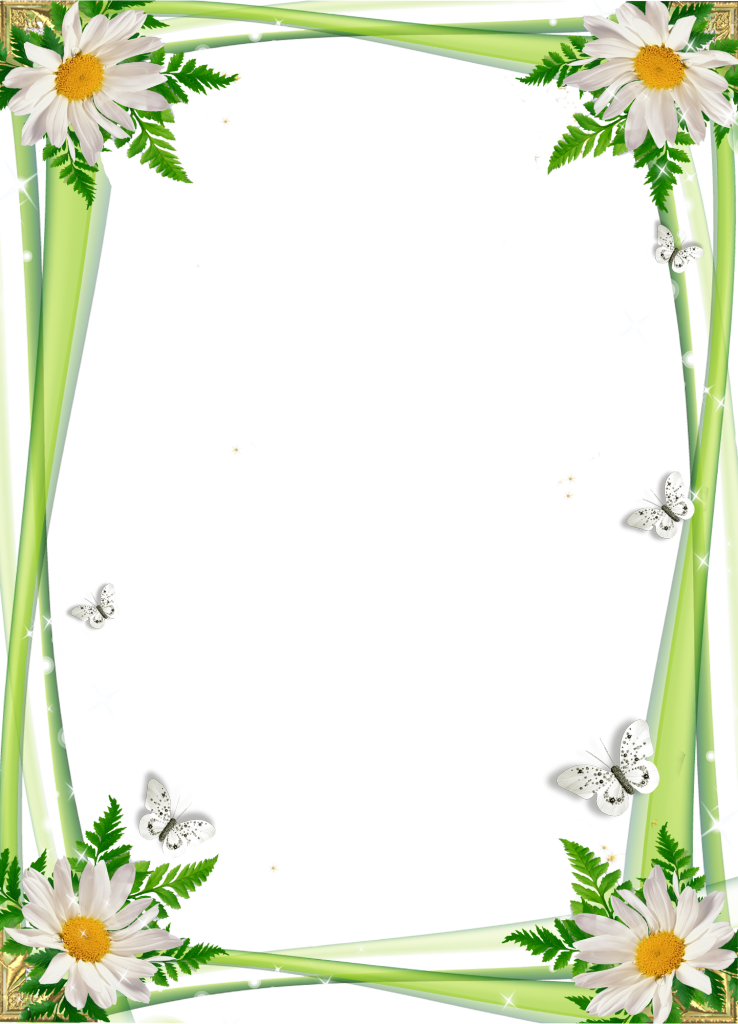 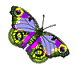 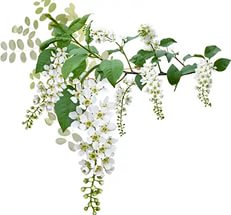 Грати на уроці – це цікаво
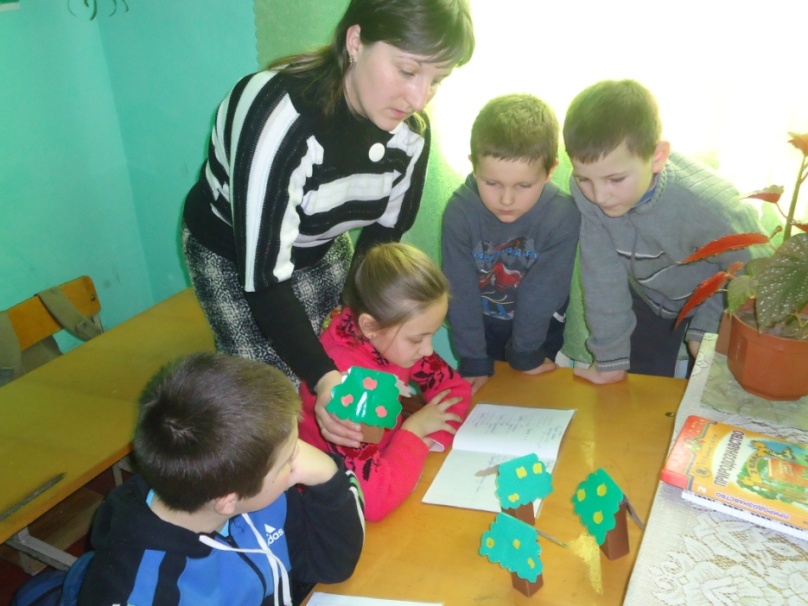 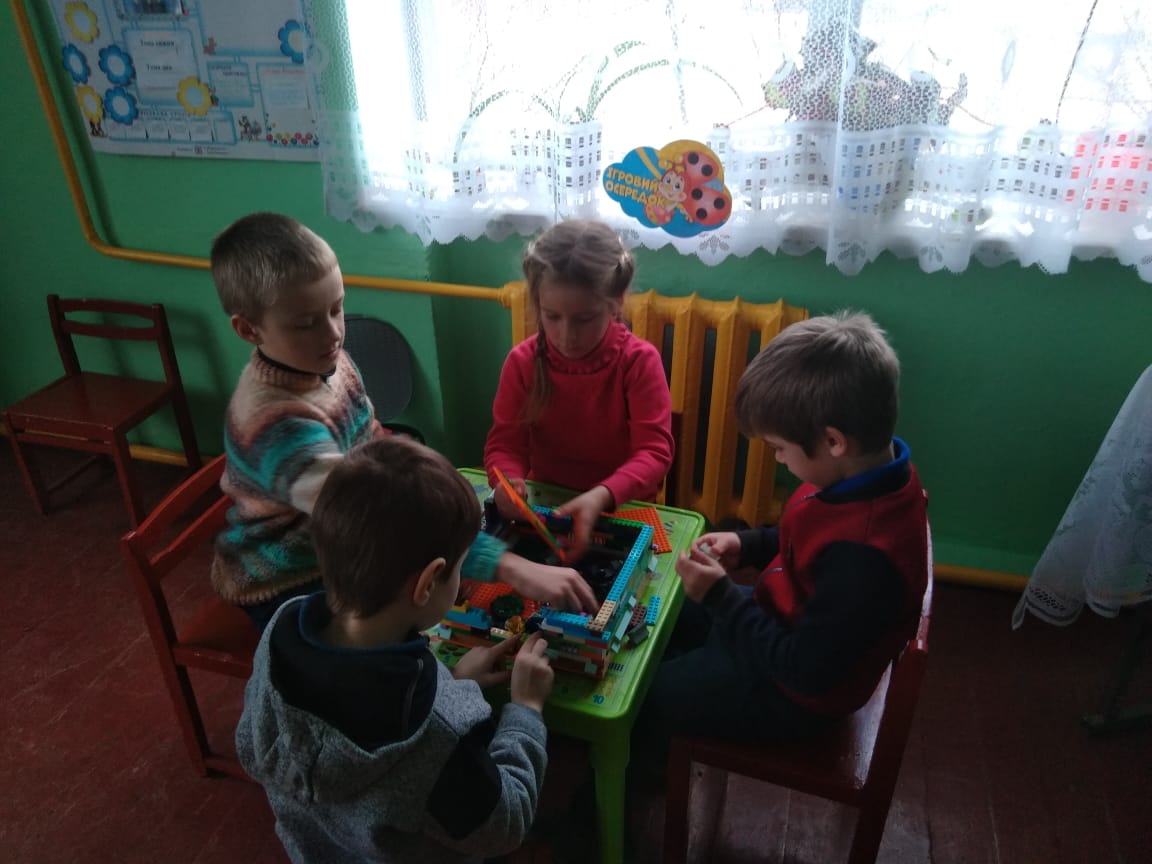 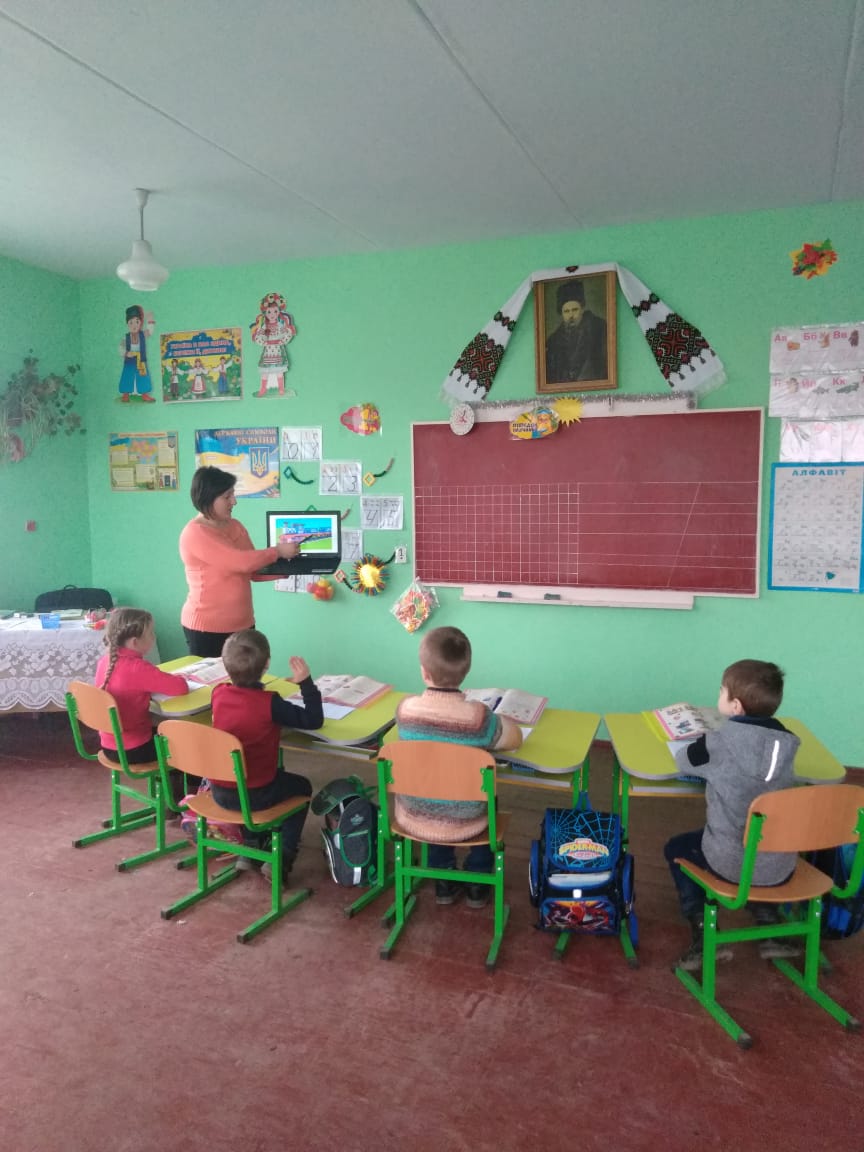 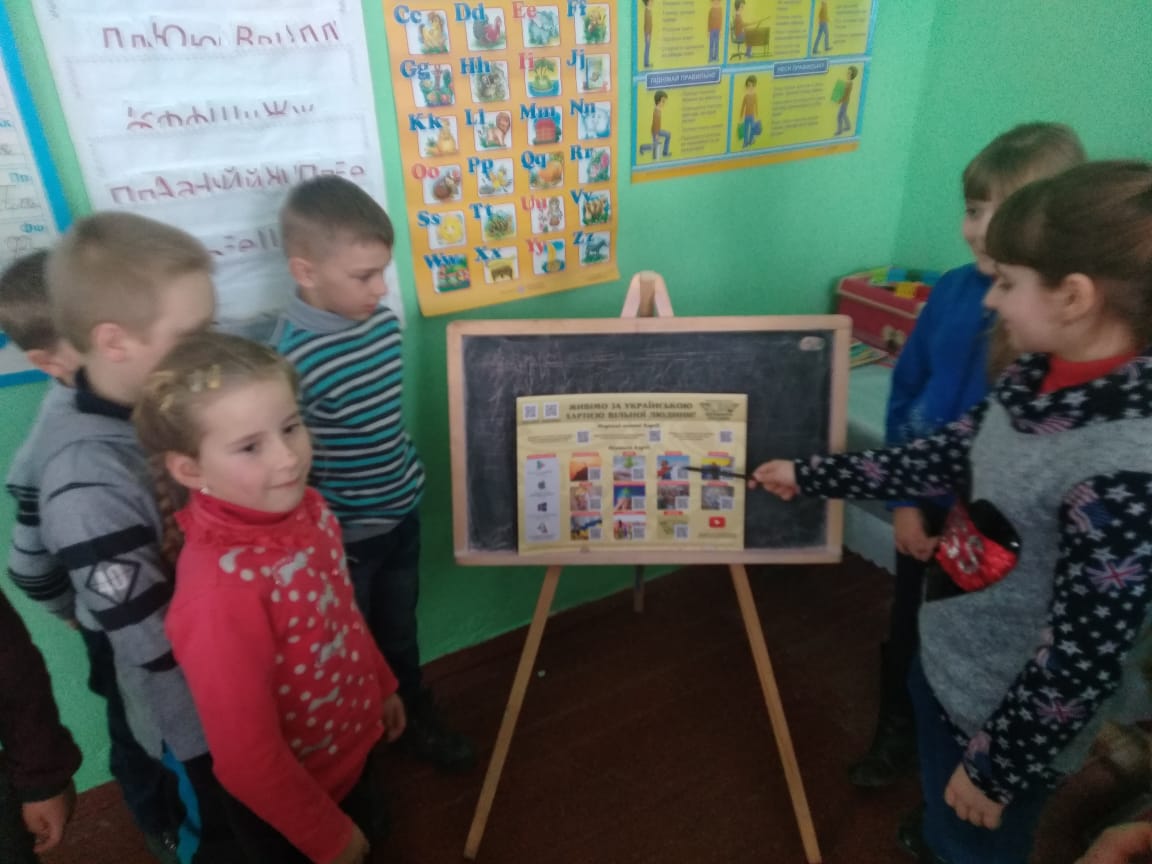 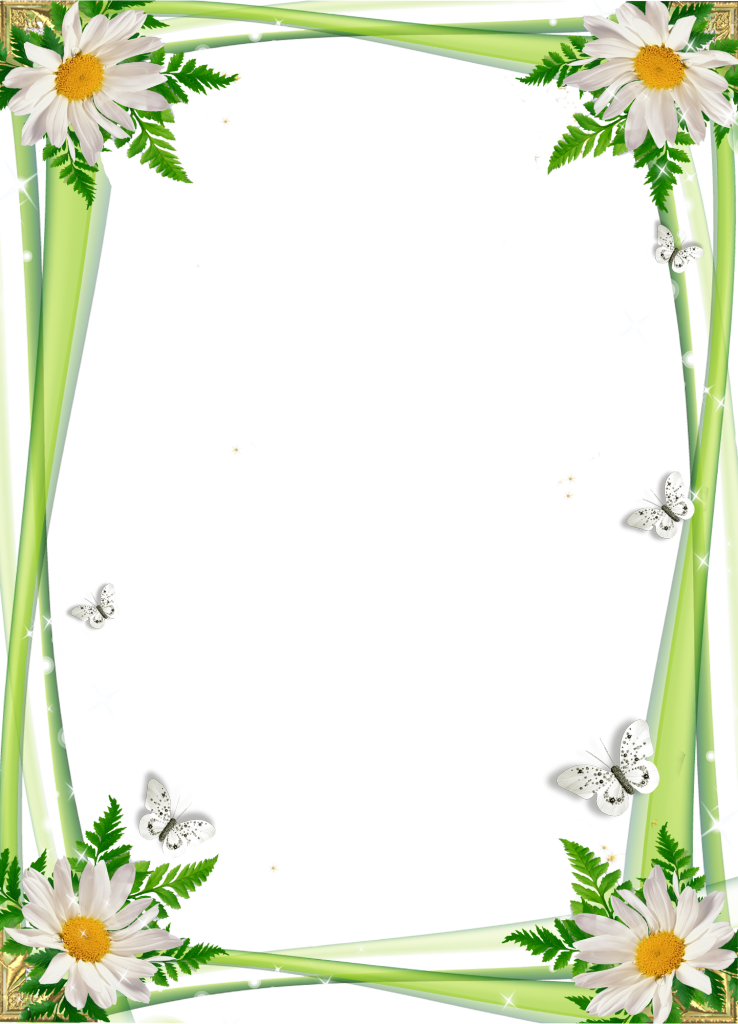 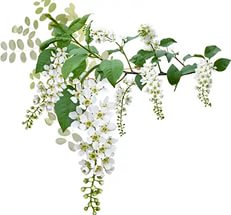 Граючи навчати і навчатися граючи
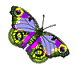 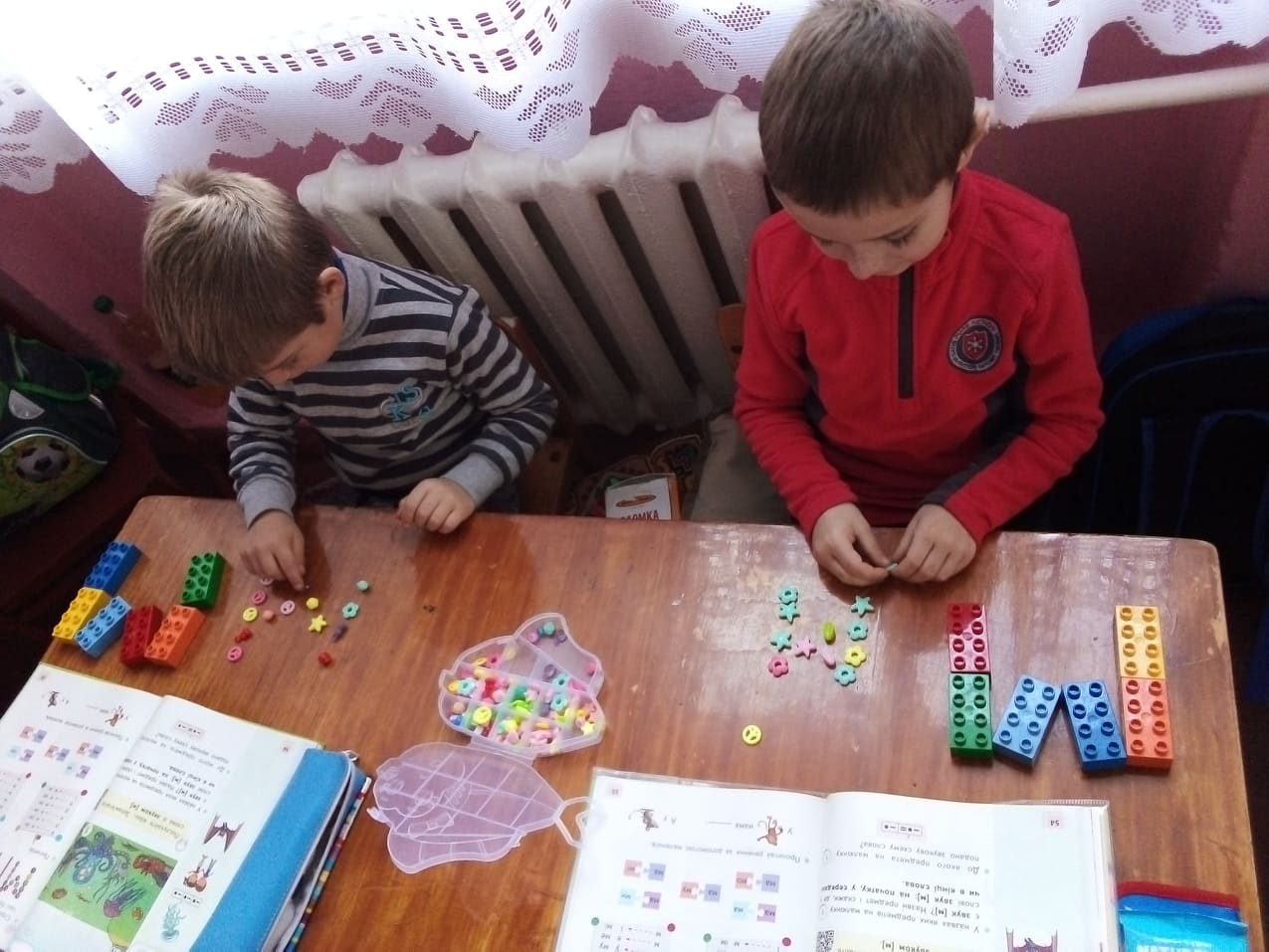 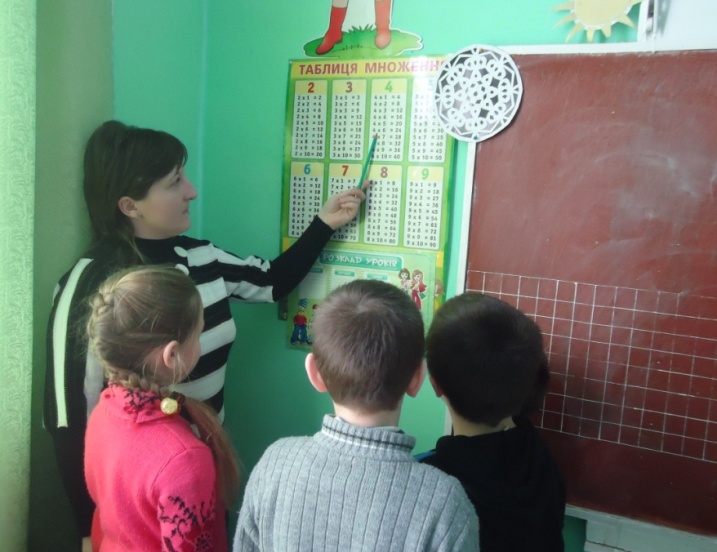 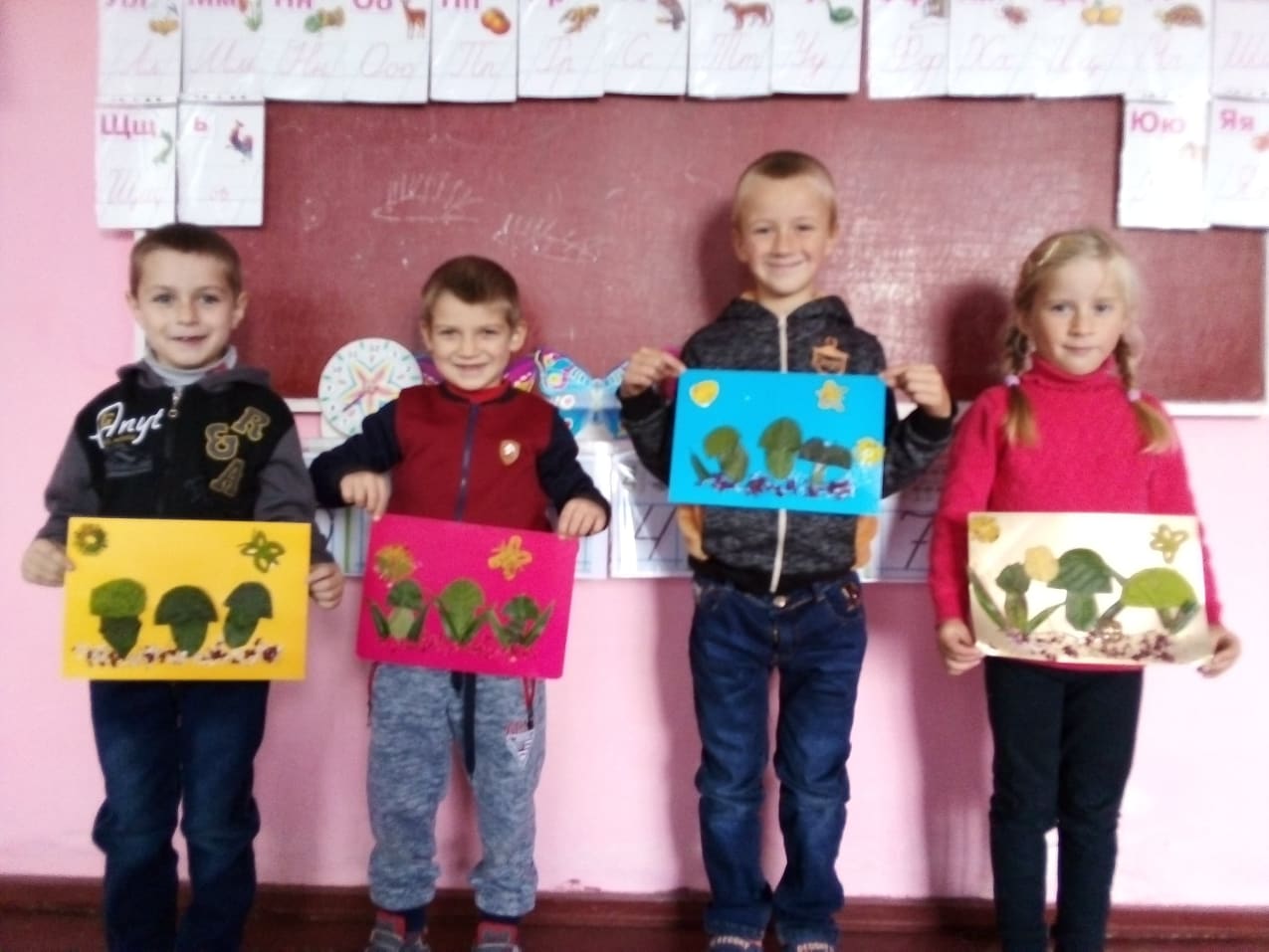 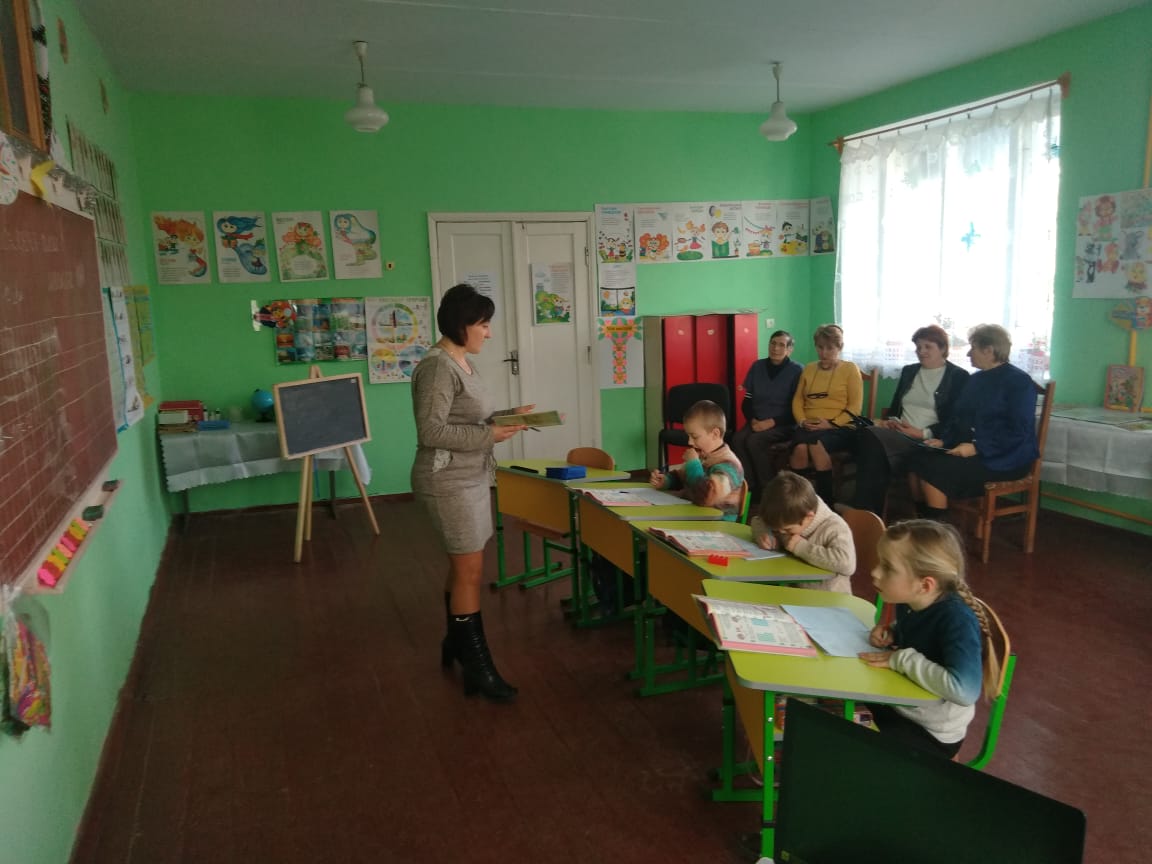 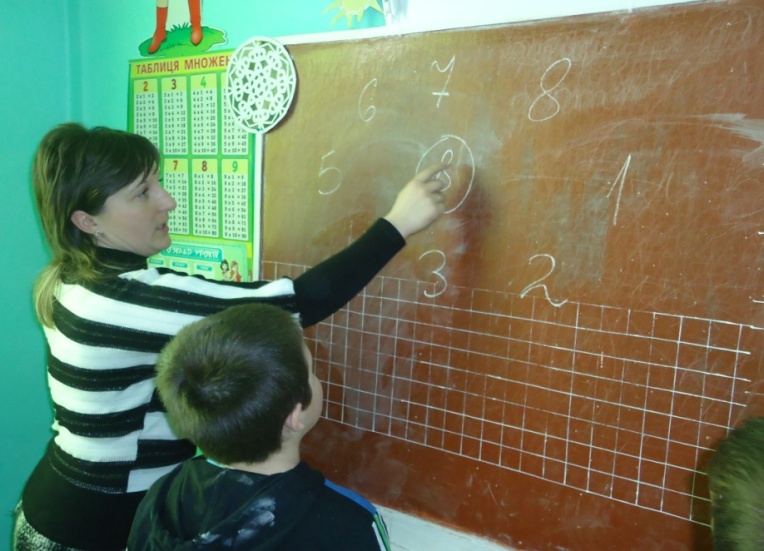 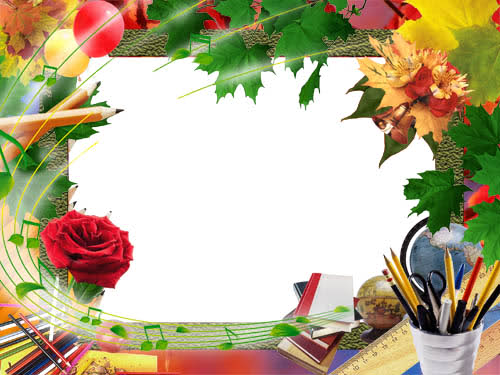 Граючи навчати і навчатися граючи
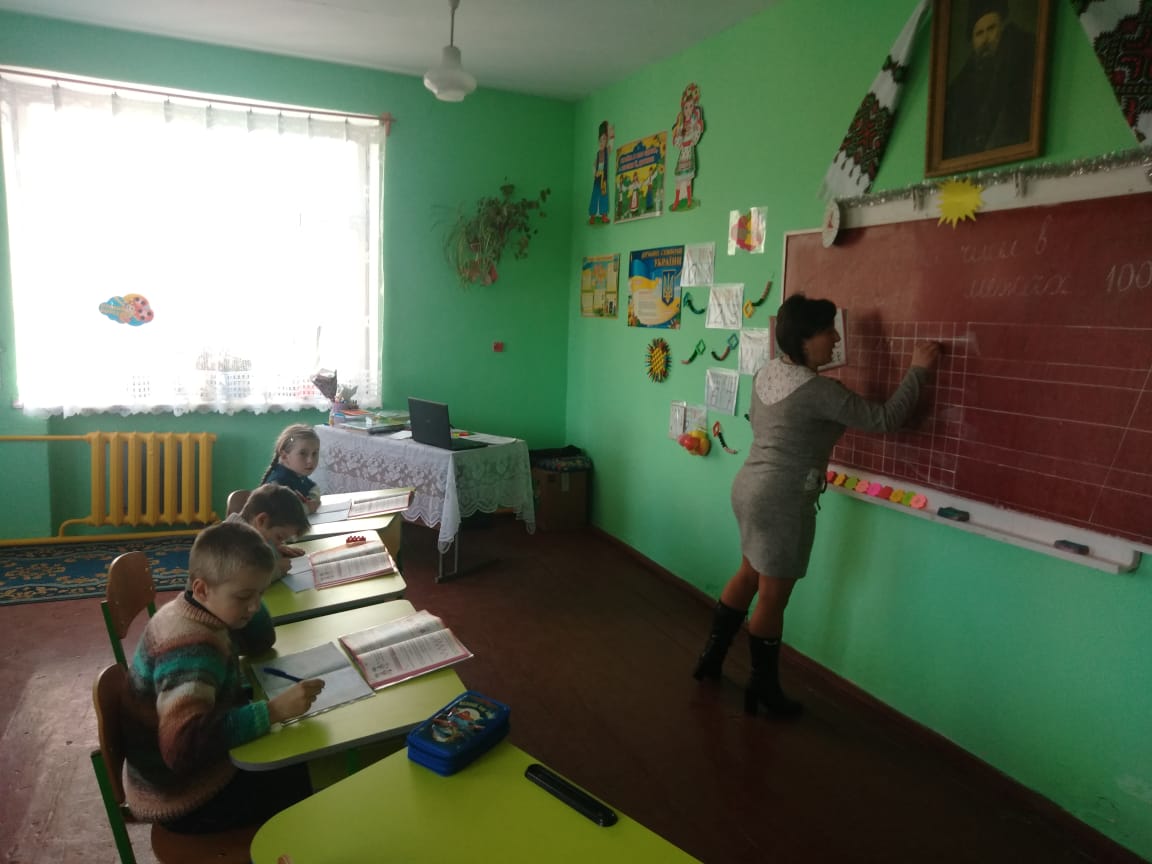 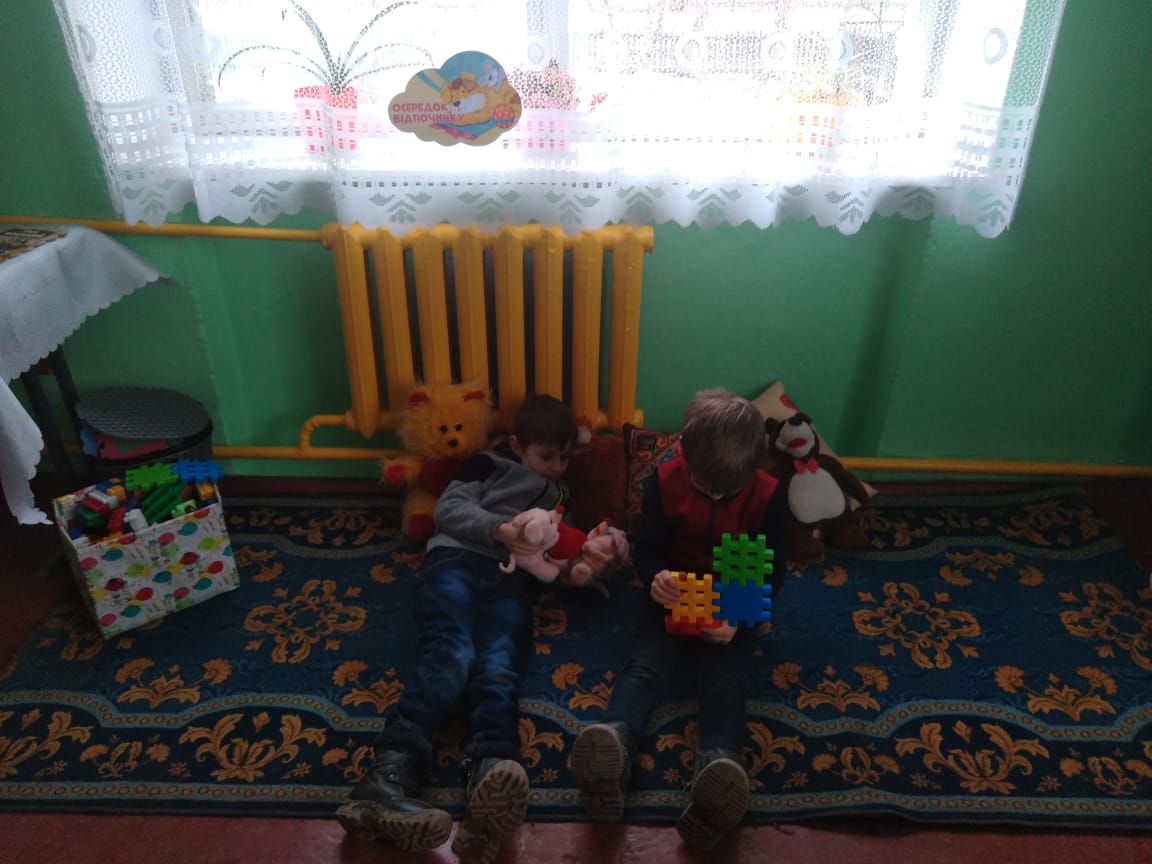 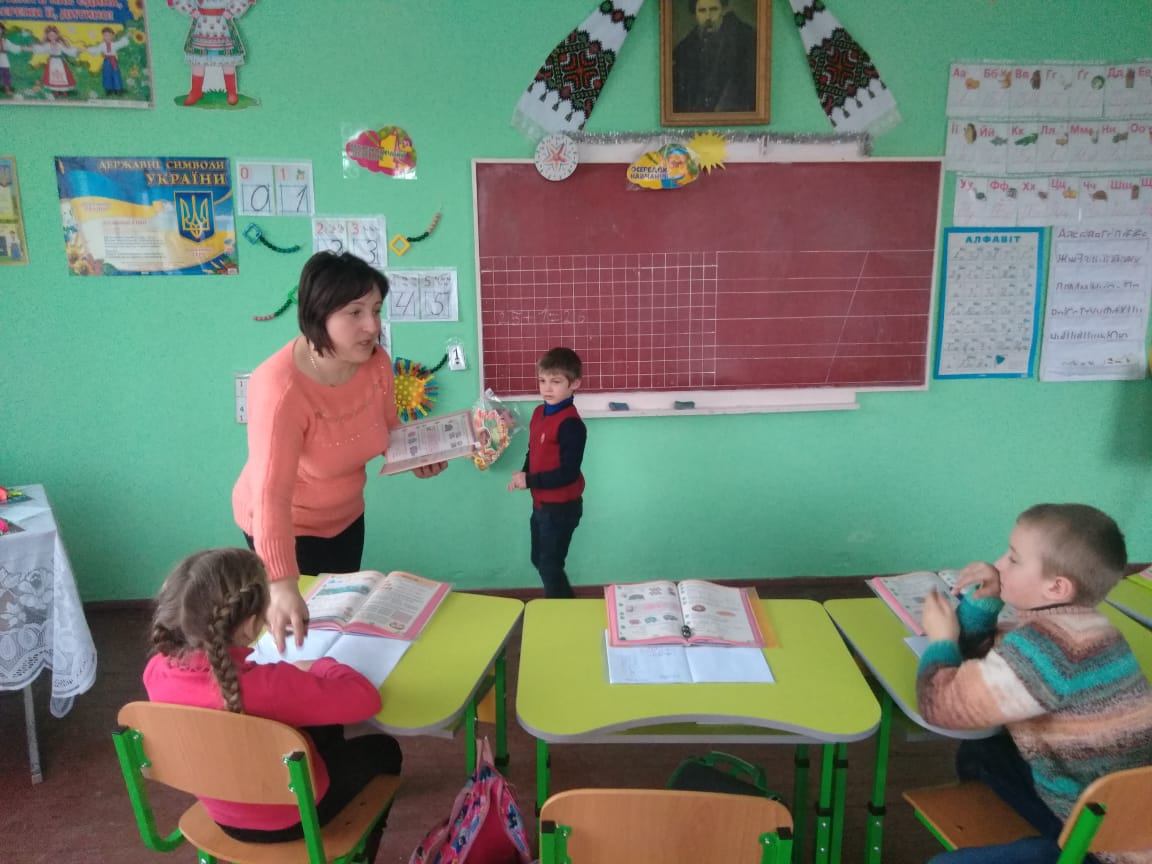 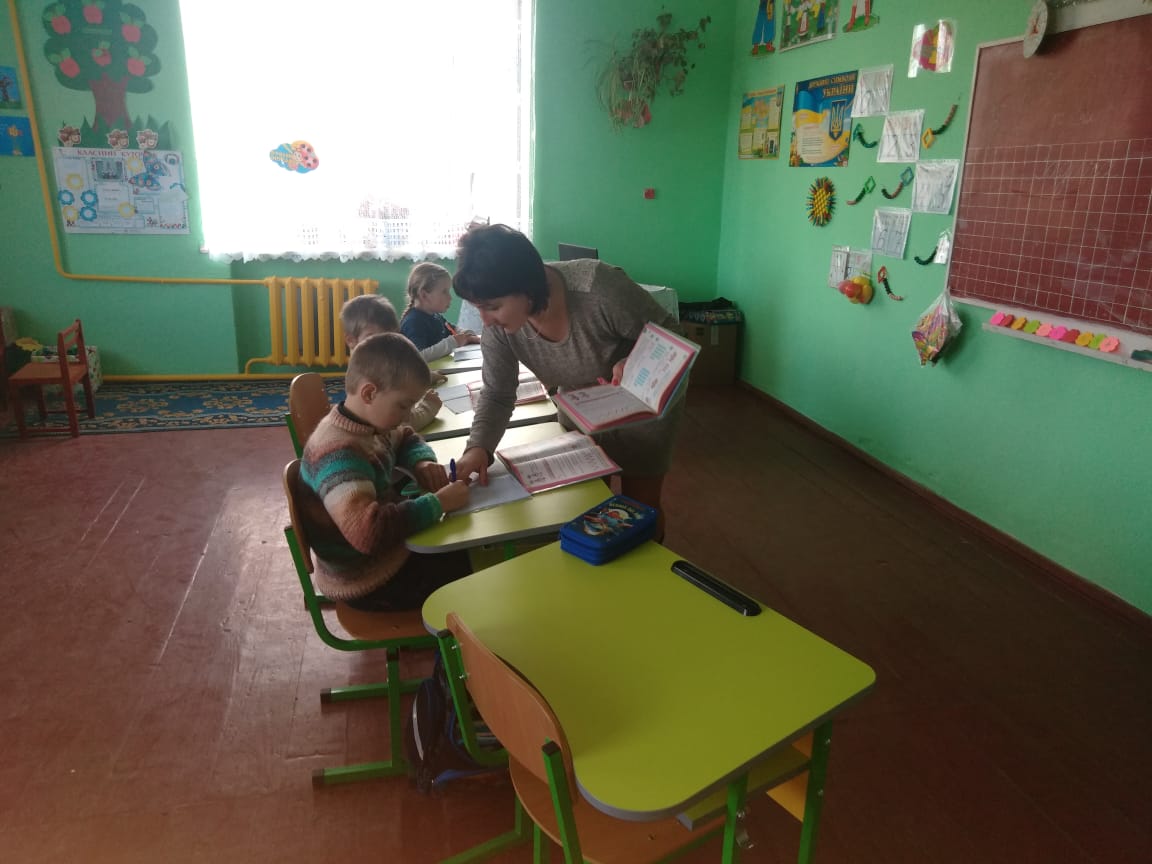 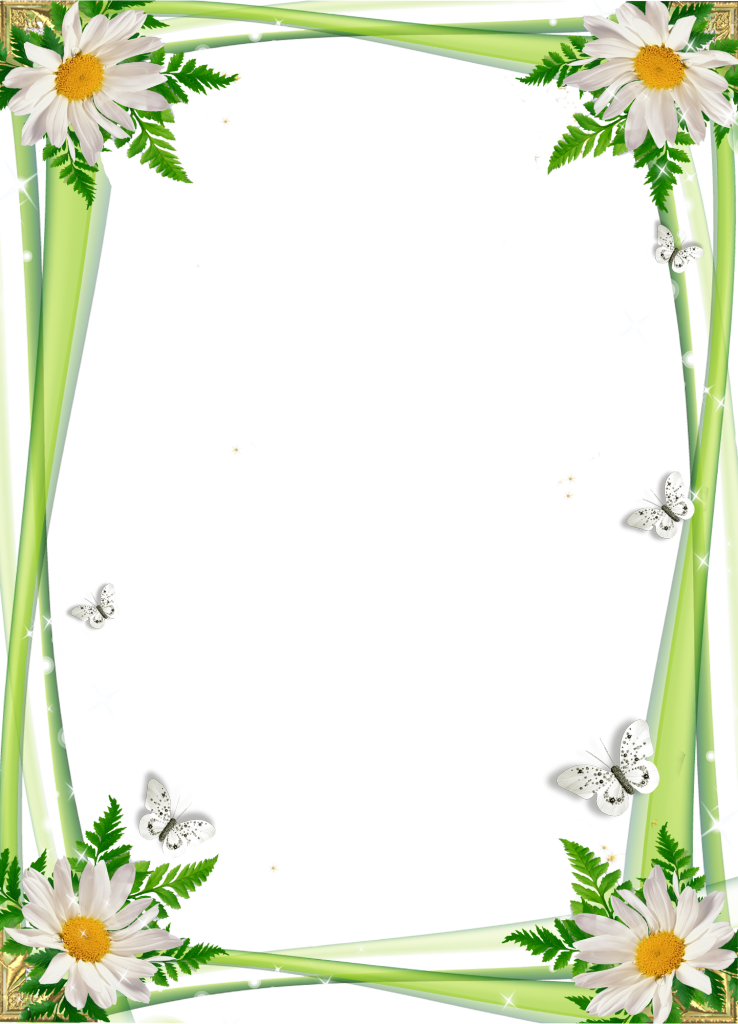 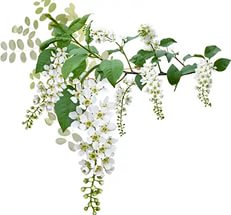 Позакласний час 
Свято Миколая
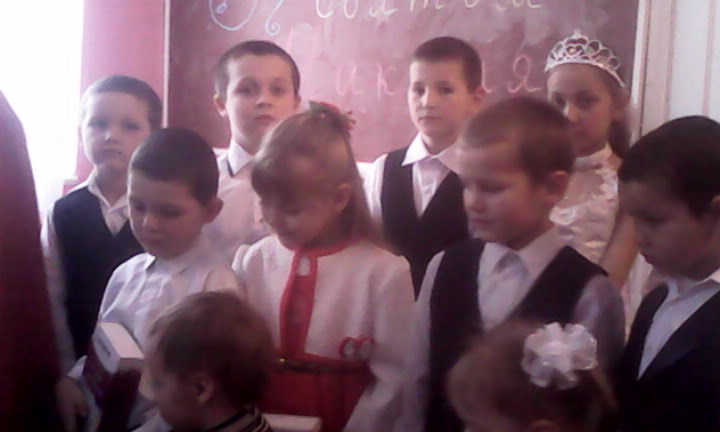 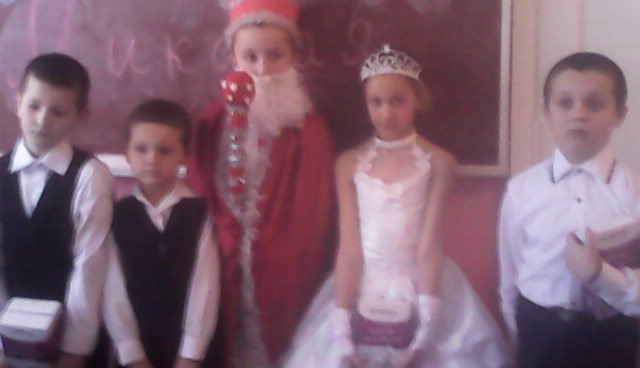 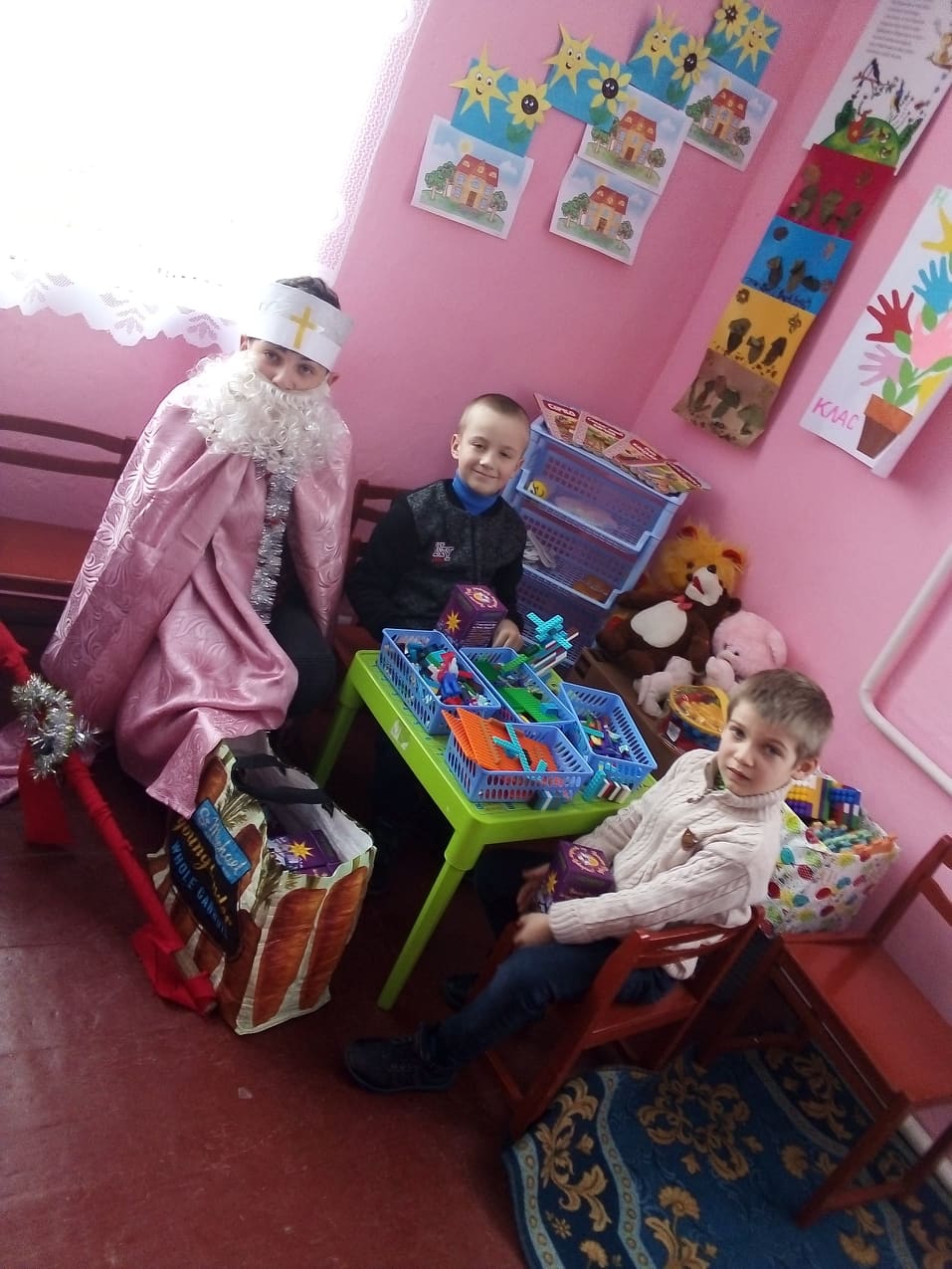 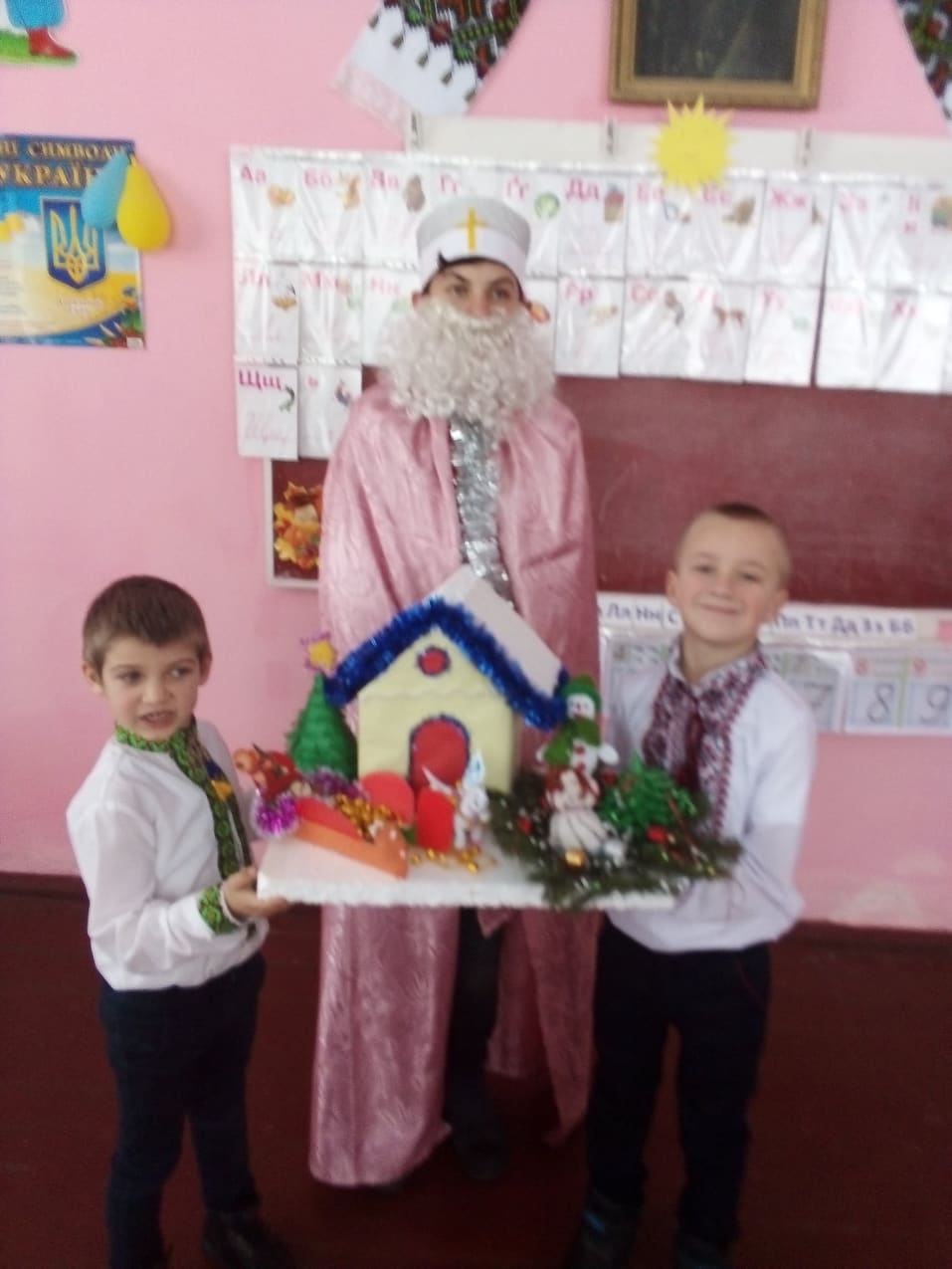 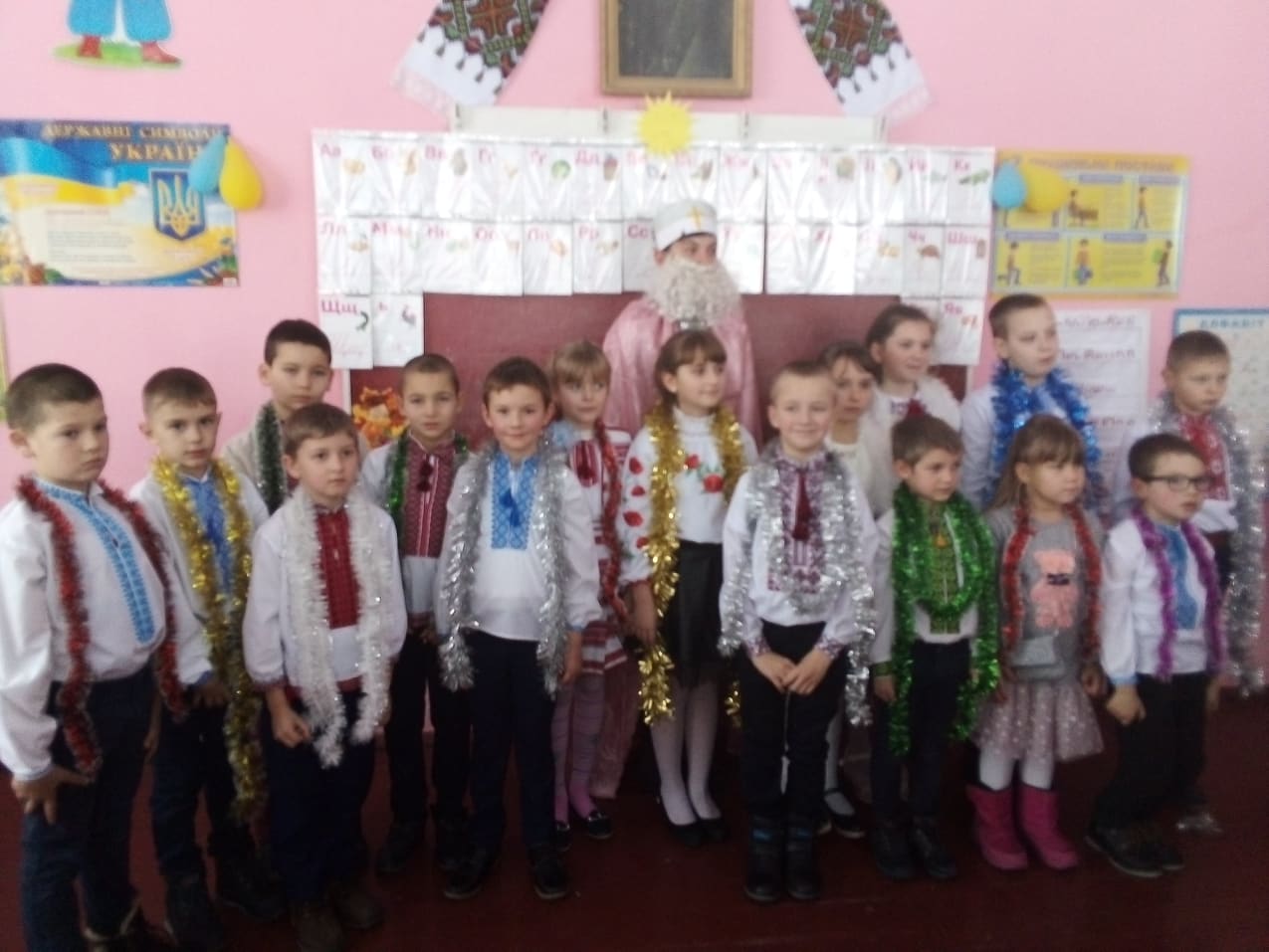 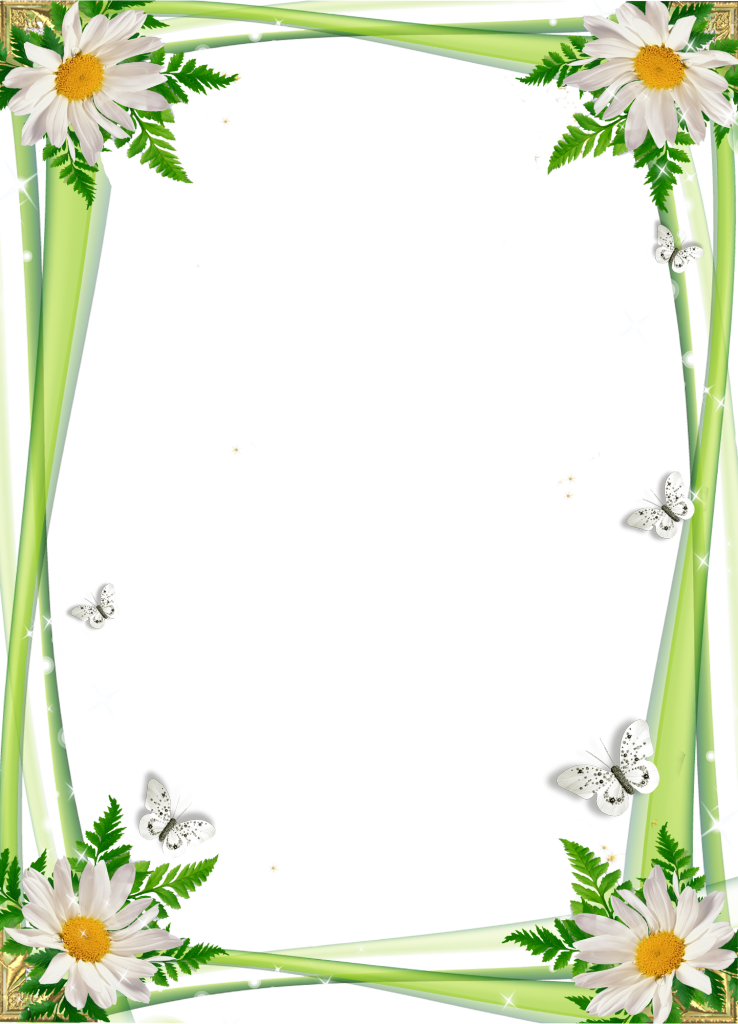 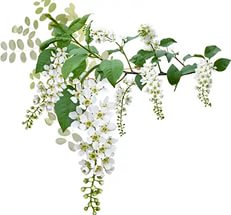 Свято Букварика
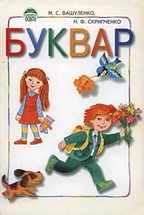 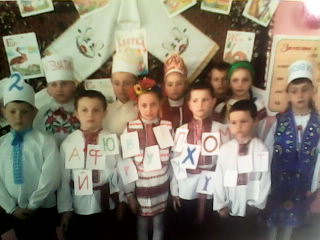 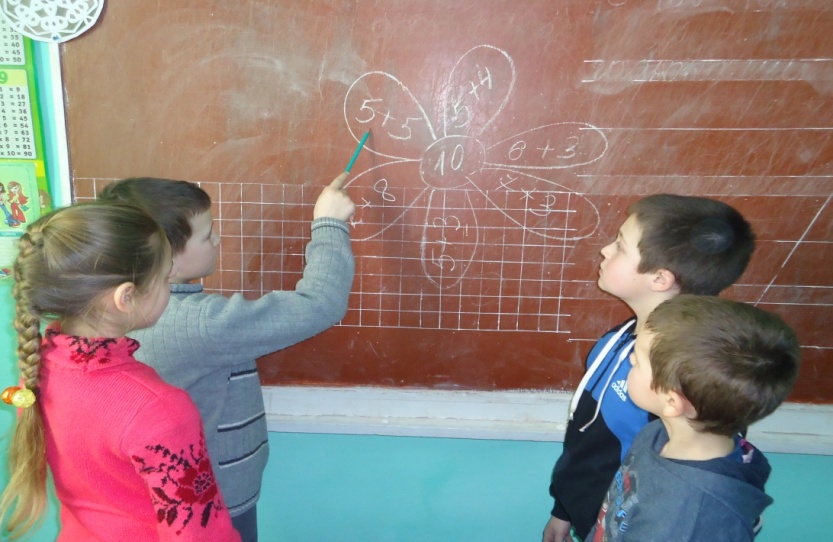 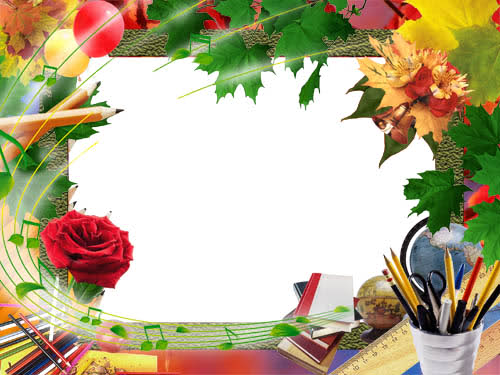 Свято Шевченка
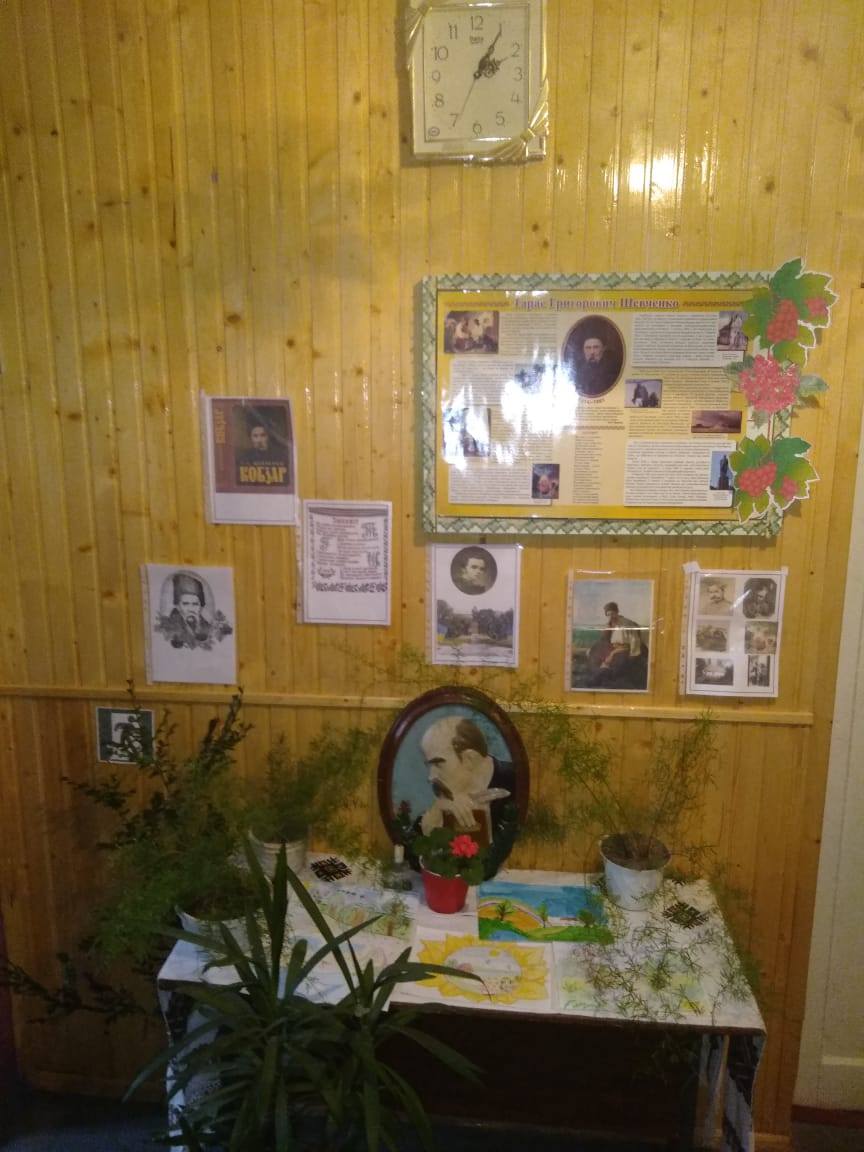 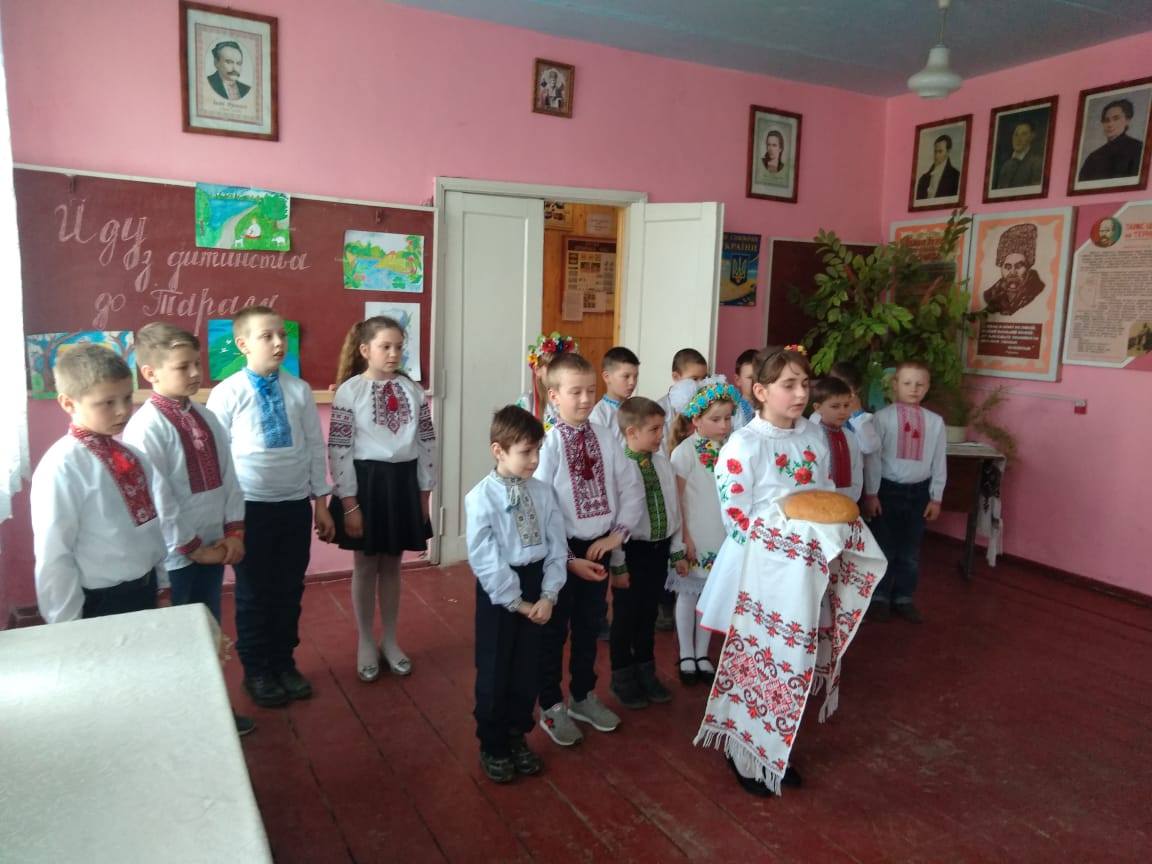 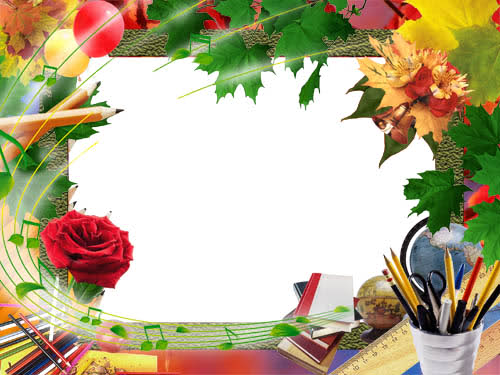 Українська Хартія Вільної Людини
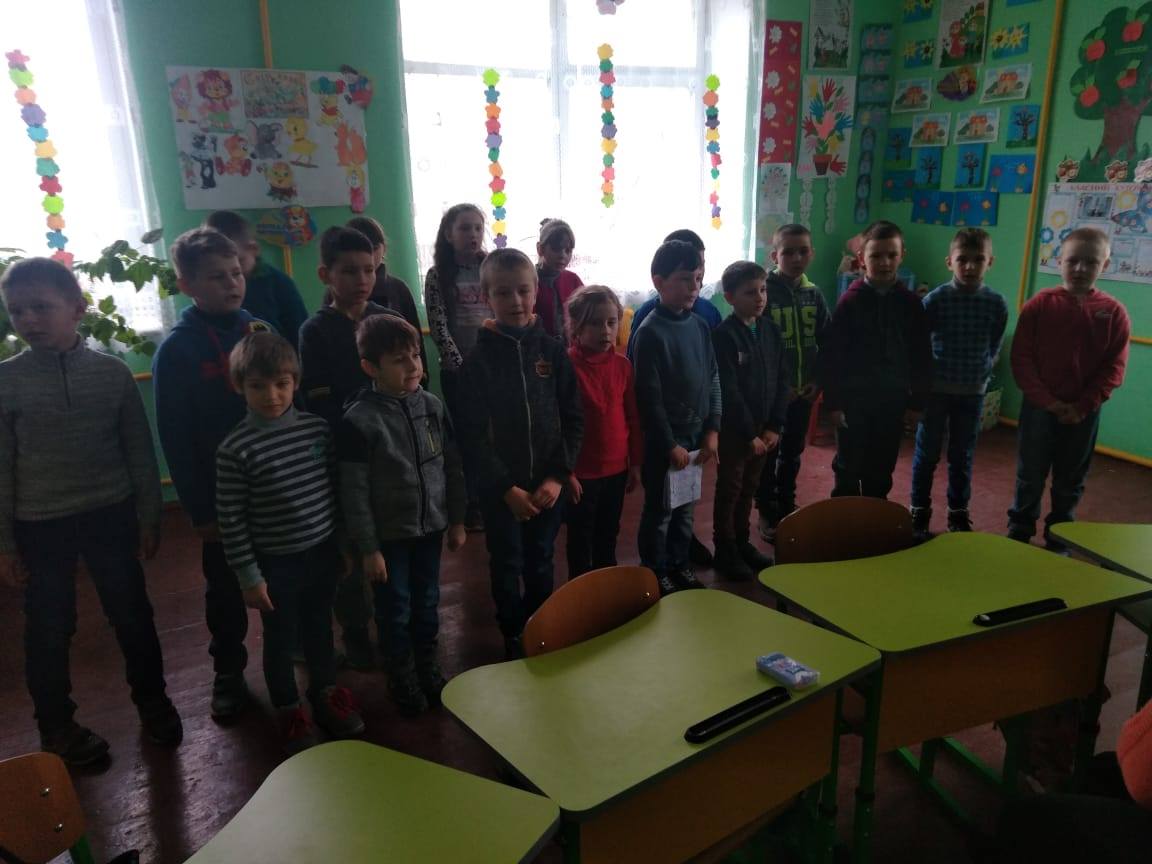 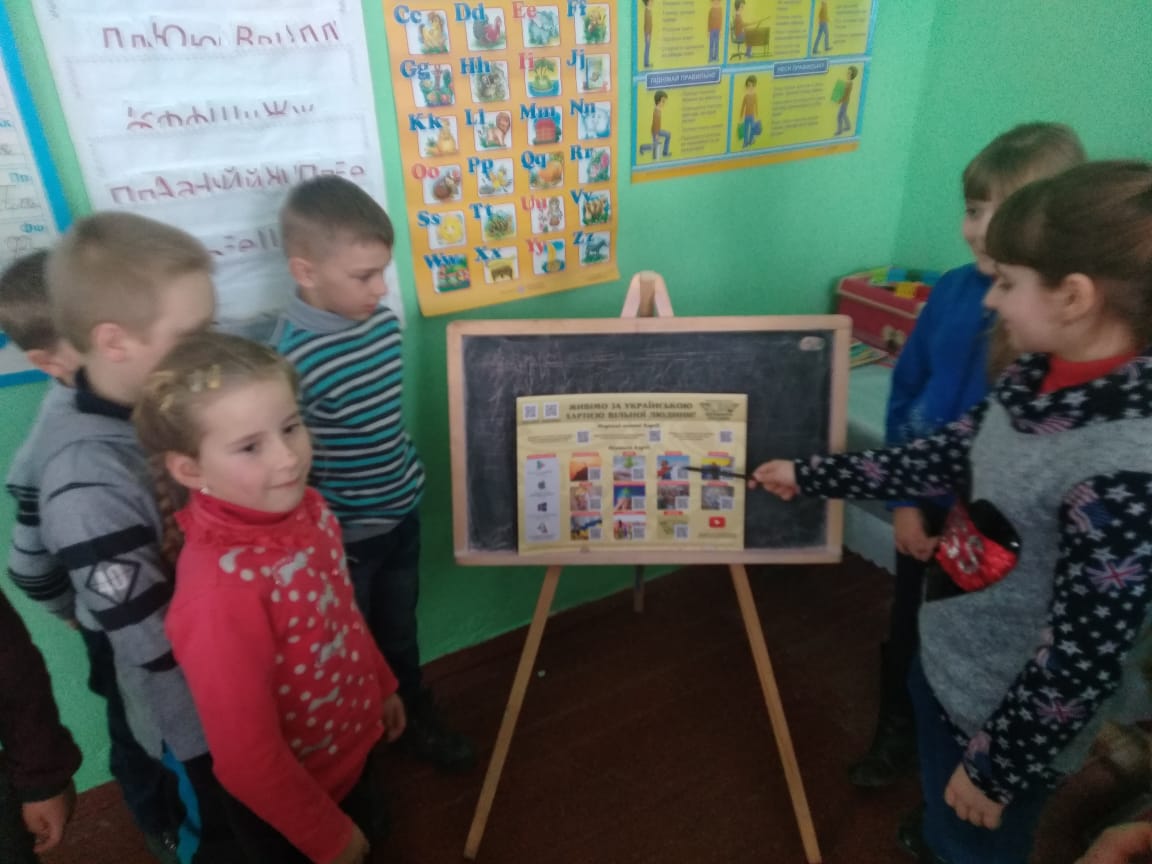 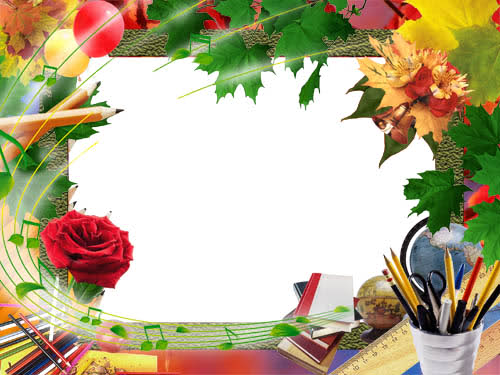 Свято Осені
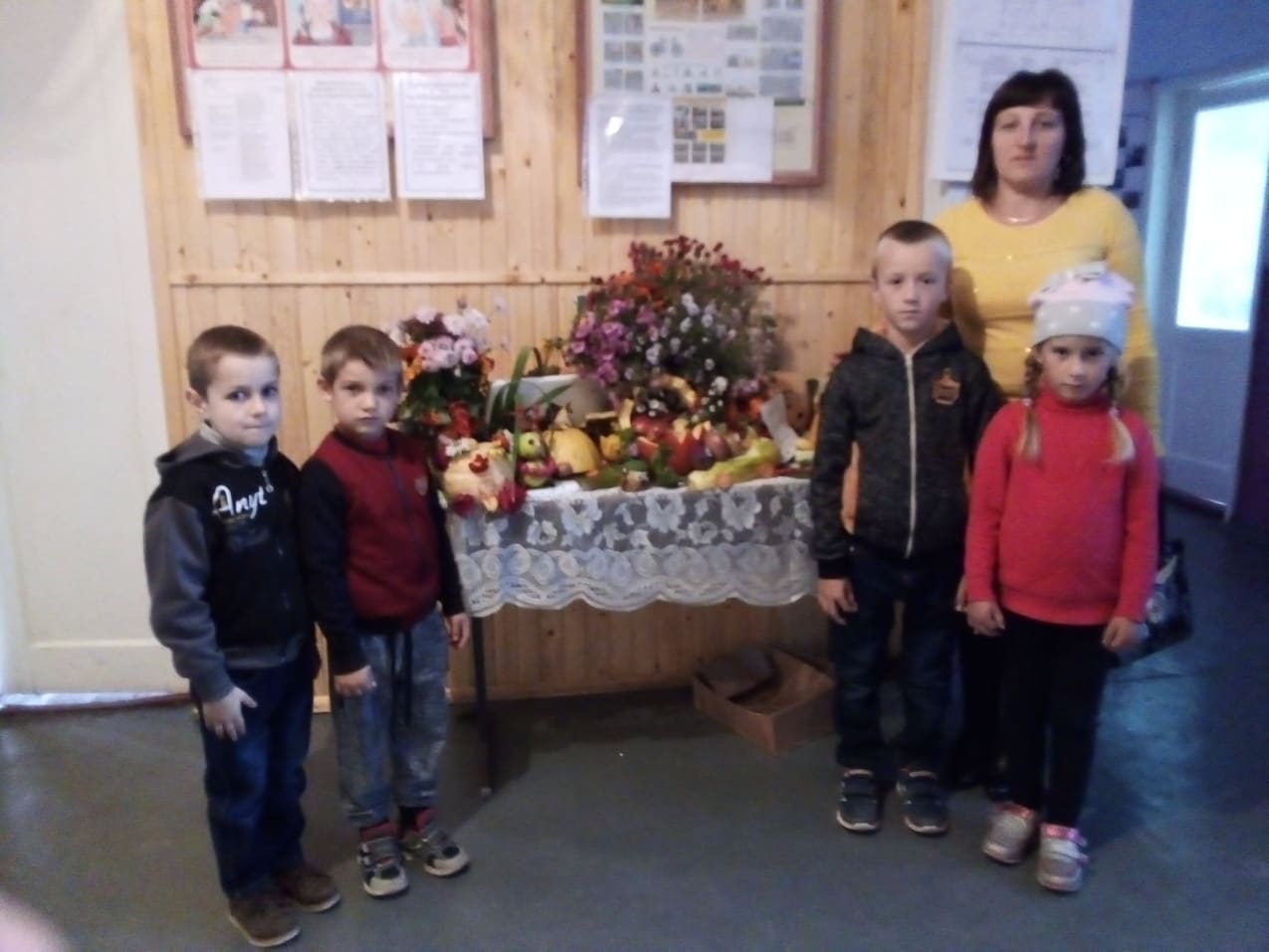 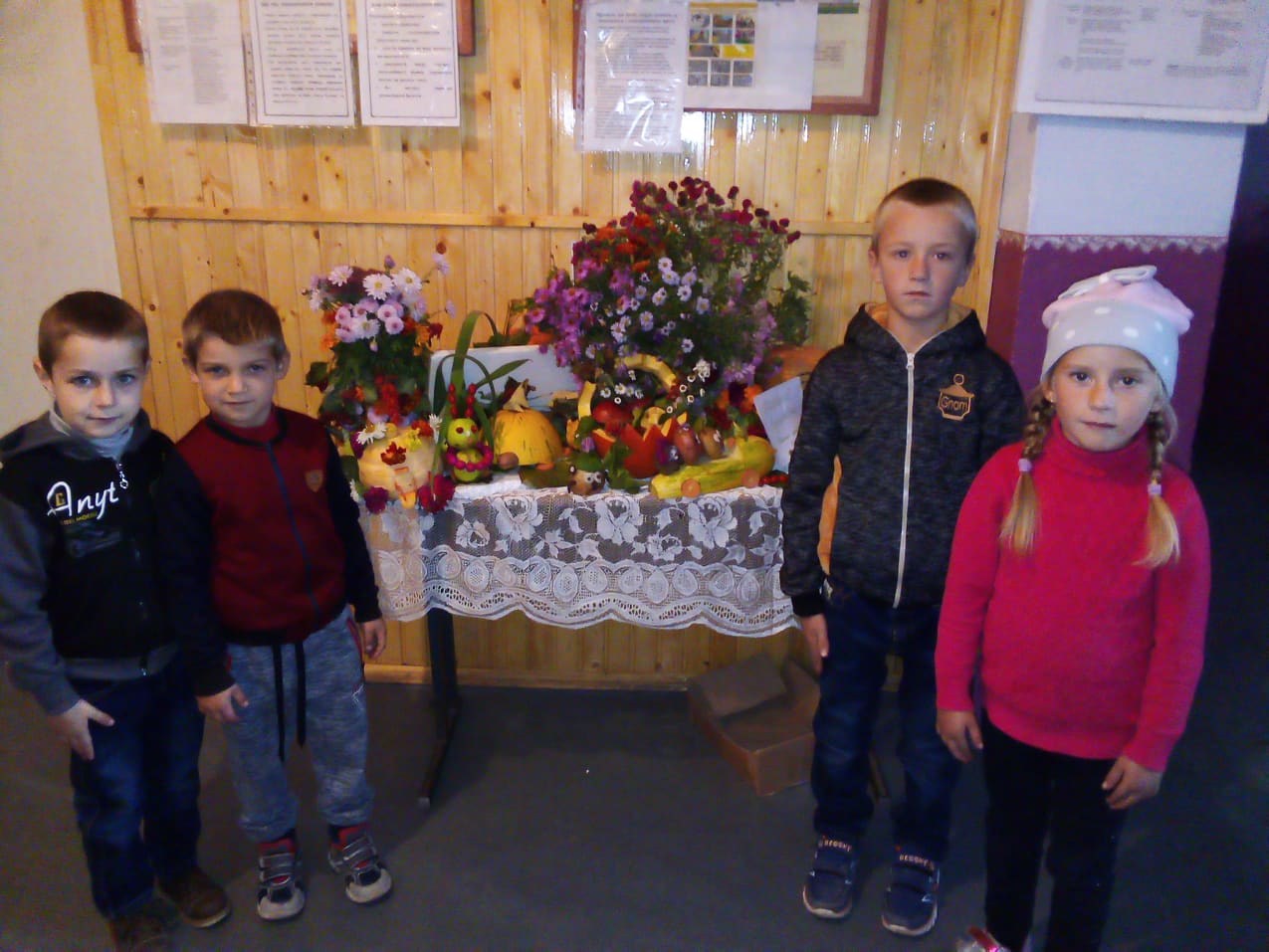 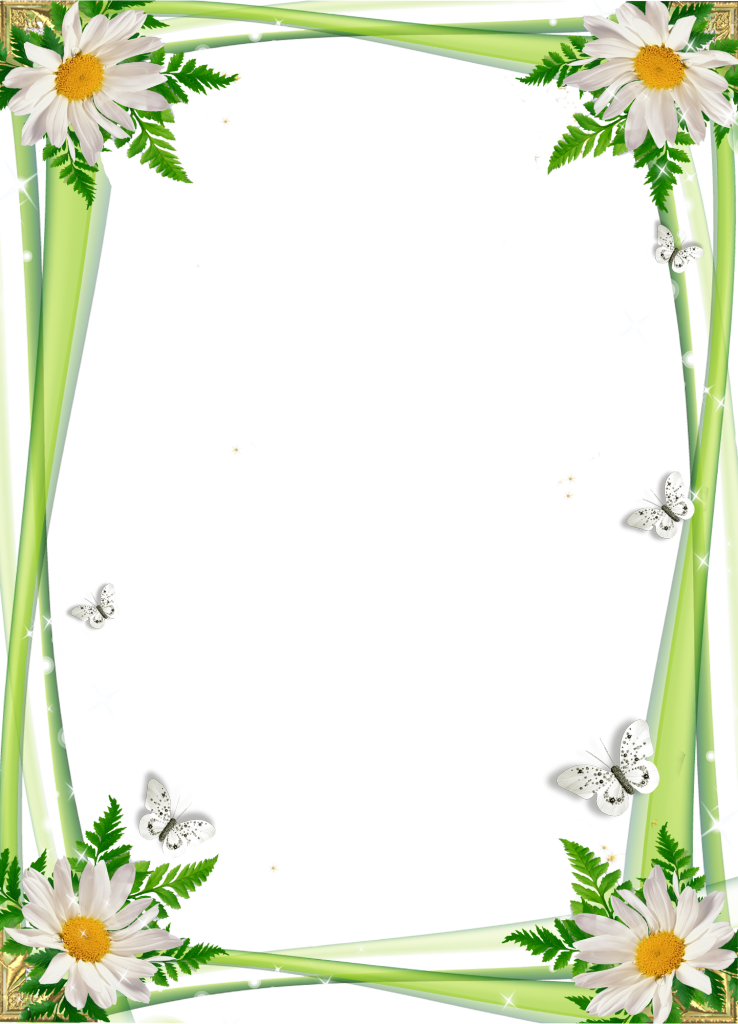 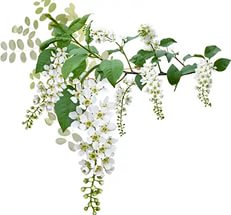 Школа — велика дитяча країна,В ній відкривається білий наш світ.Тут пізнає себе кожна дитина,І відправляється звідси в політ.
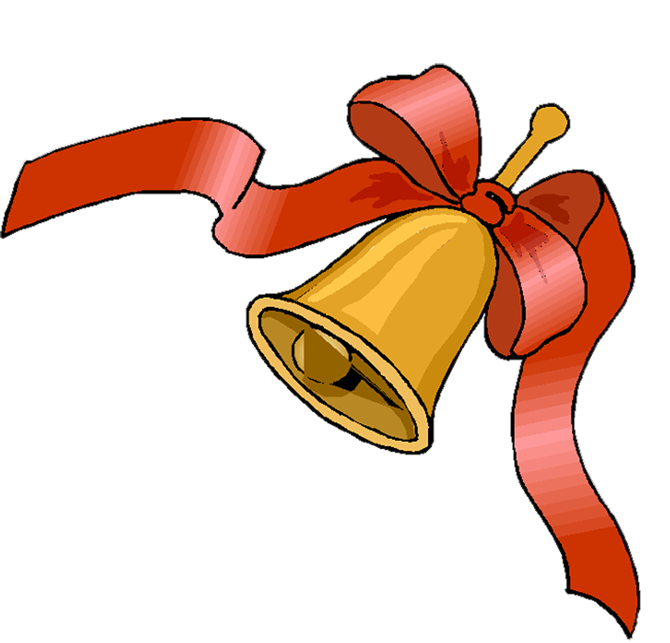